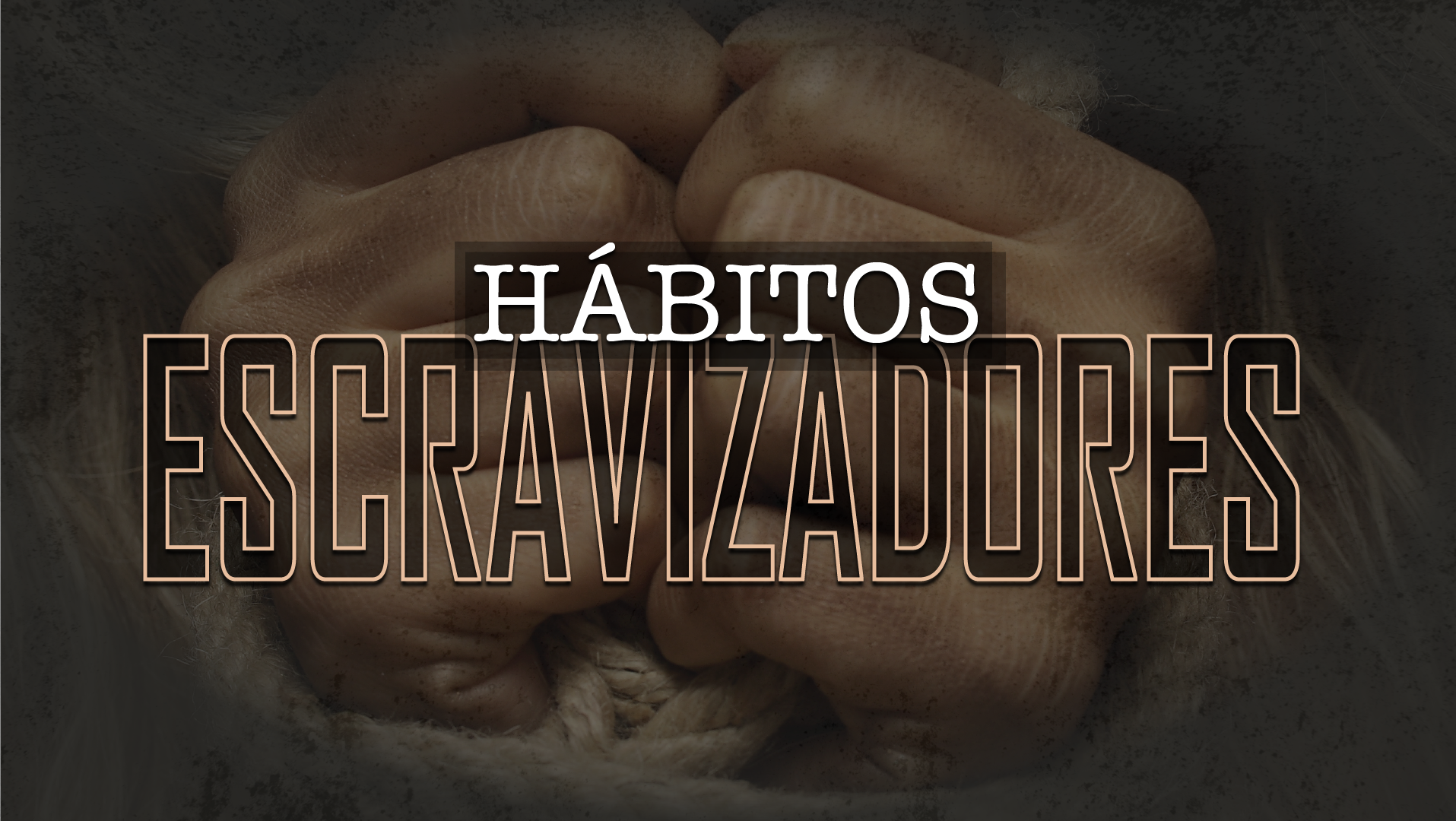 [Speaker Notes: O que vimos até aqui:
Definições e características do HE
Hábito Escravizador e o coração
Modelos de comportamentos viciados (vilão, vilão e vitorioso)
O processo de queda do HE
Confrontação bíblica
Como Vencer o Hábito Escravizador]
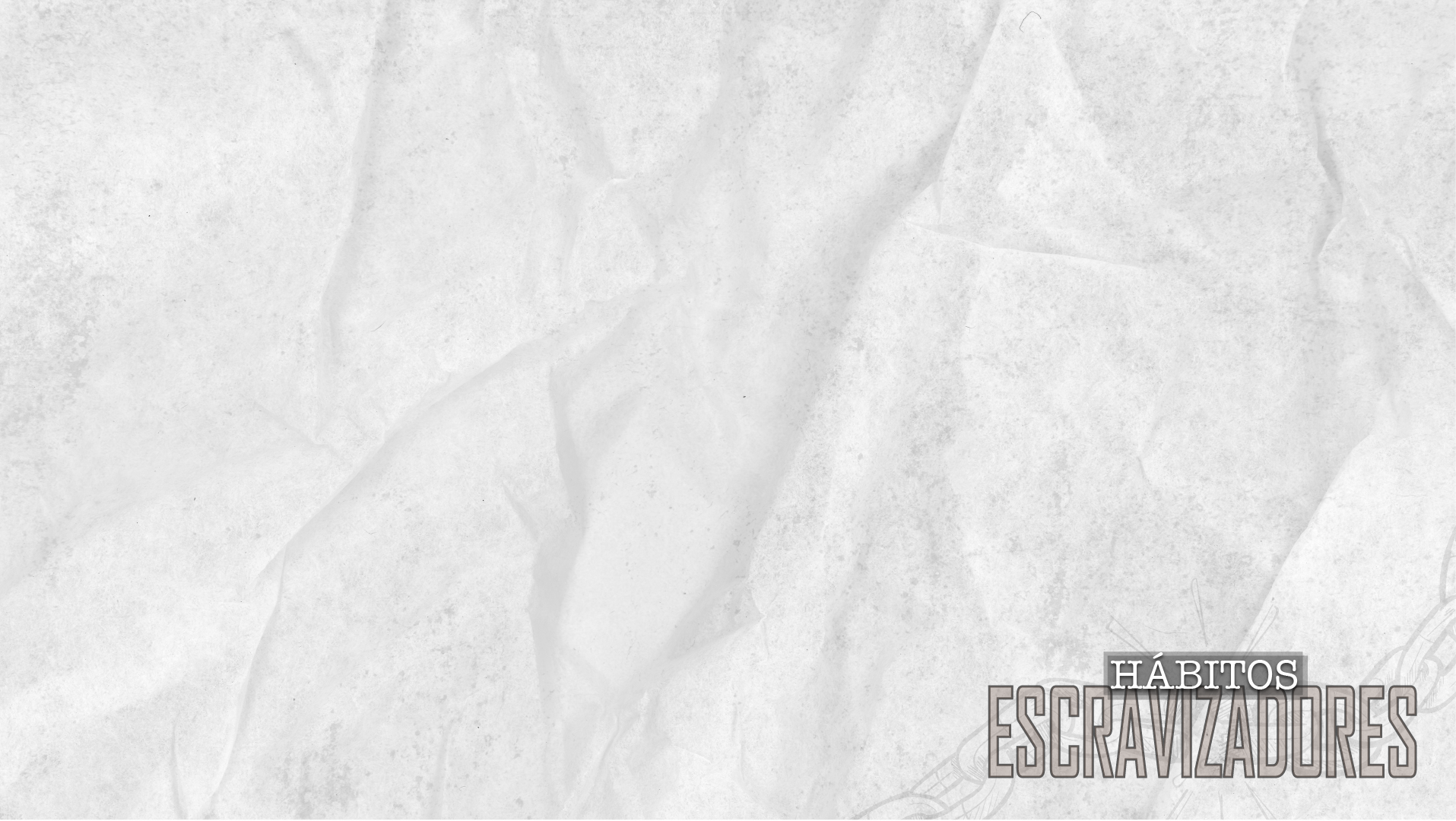 Como vencer o hábito escravizador?
[Speaker Notes: Quatro fundamentos indispensáveis:
1. A Suficiência das Escrituras
2. O poder transformador do Evangelho
3. A centralidade do coração (cuidado com comportamentalismo)
4. A alvo da semelhança com Cristo

Recordemos o que Paulo disse EM 1 Co 6.]
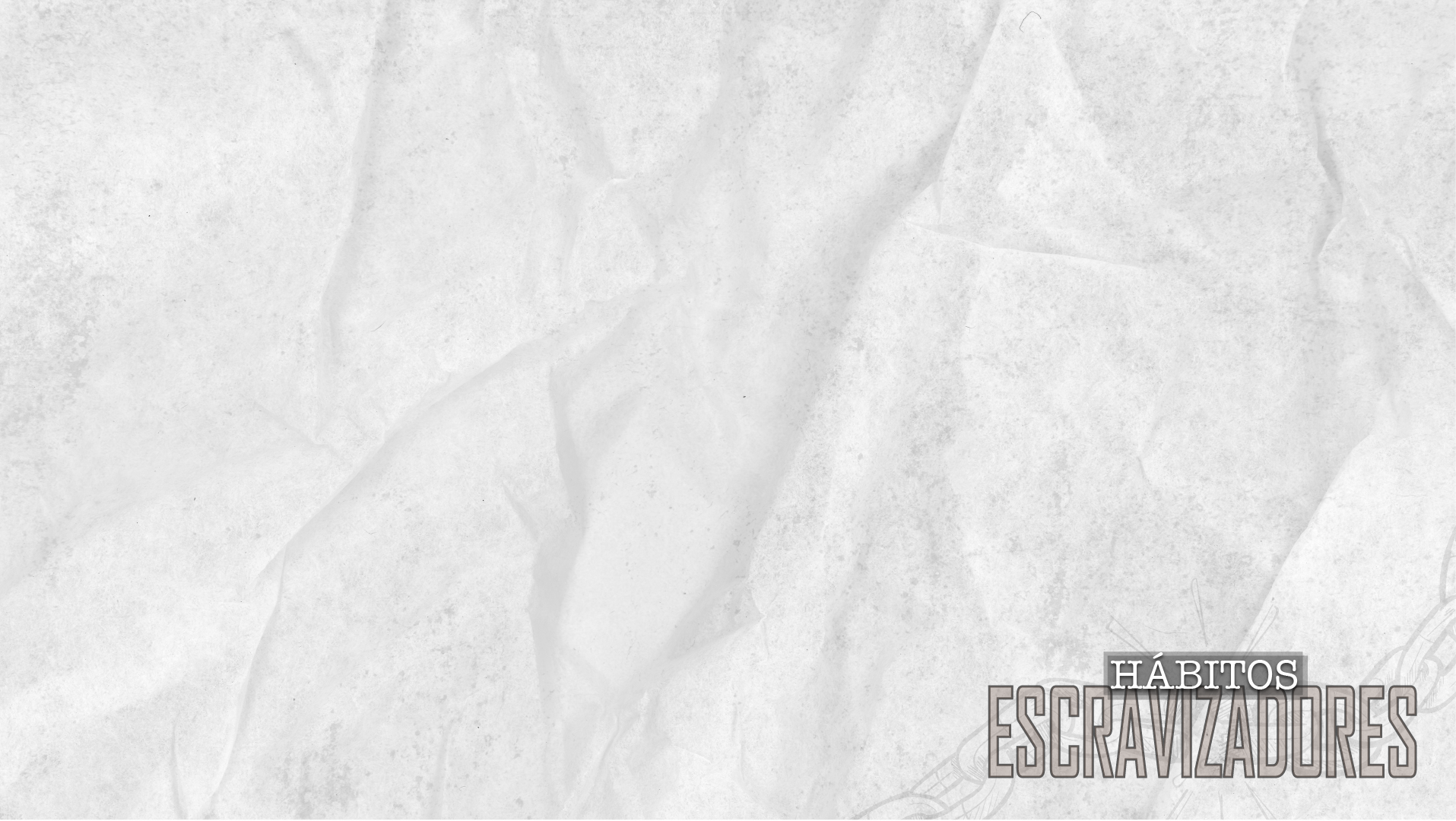 9 Ou vocês não sabem que os injustos não herdarão o Reino de Deus? Não se enganem: nem imorais, nem idólatras, nem adúlteros, nem afeminados, nem homossexuais,
10  nem ladrões, nem avarentos, nem bêbados, nem maldizentes, nem roubadores herdarão o Reino de Deus.
11 Alguns de vocês eram assim. Mas vocês foram lavados, foram santificados, foram justificados no nome do Senhor Jesus Cristo e no Espírito do nosso Deus.
				1 Co 6
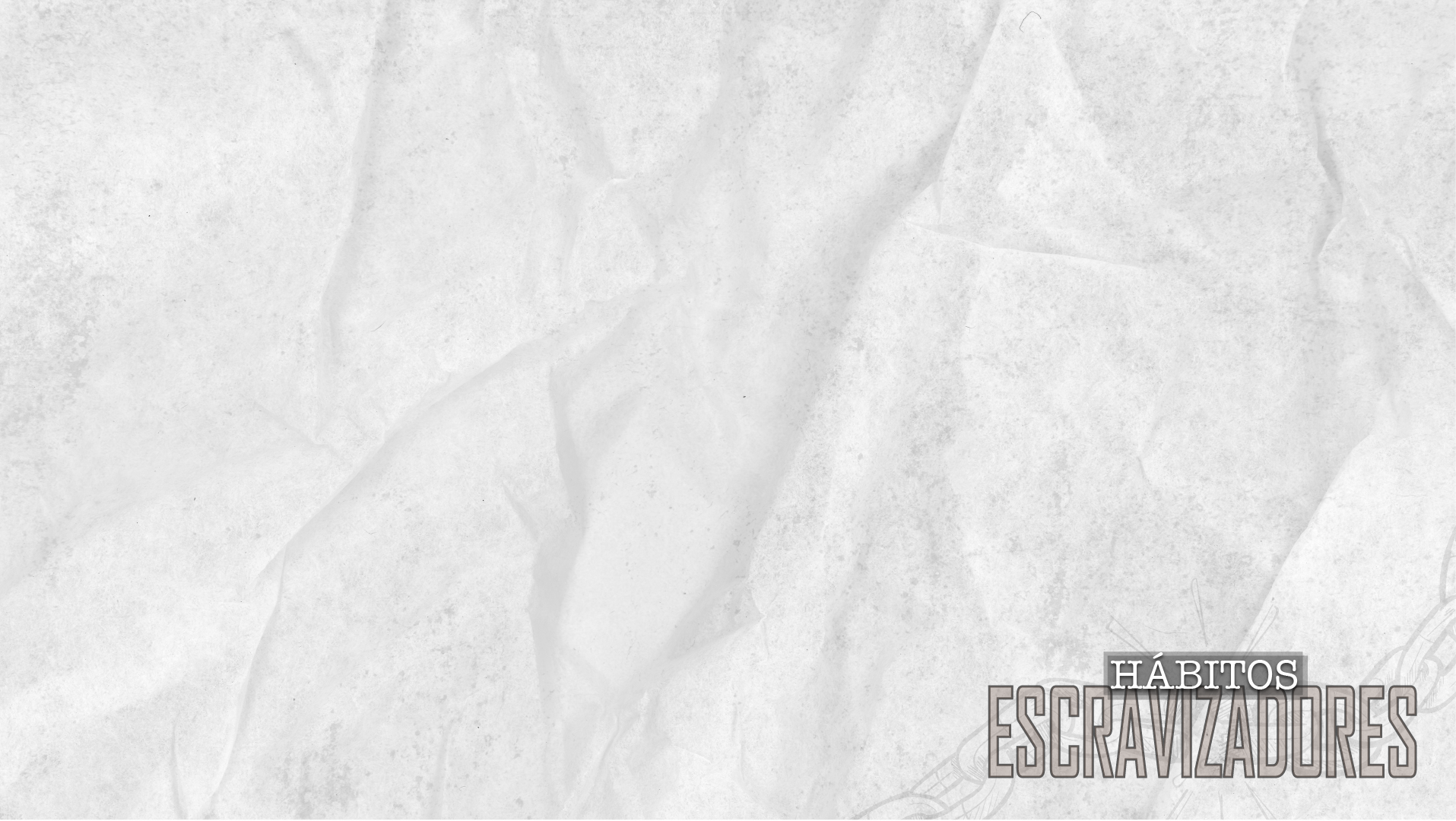 Como vencer o hábito escravizador?
Conhecer a Cristo como Salvador e Senhor.
     Rm.10.9,10; I Co.1.18
[Speaker Notes: Qualquer aconselhamento ou orientação à parte da genuína conversão (arrependimento e fé) é falho e superficial ou “cosmético”.

Rm 10. 9 Se com a boca você confessar Jesus como Senhor e em seu coração crer que Deus o ressuscitou dentre os mortos, você será salvo.
Porque com o coração se crê para a justiça e com a boca se confessa para a salvação.

1 Co 1.18  Certamente a palavra da cruz é loucura para os que se perdem, mas para nós, que somos salvos, ela é poder de Deus.]
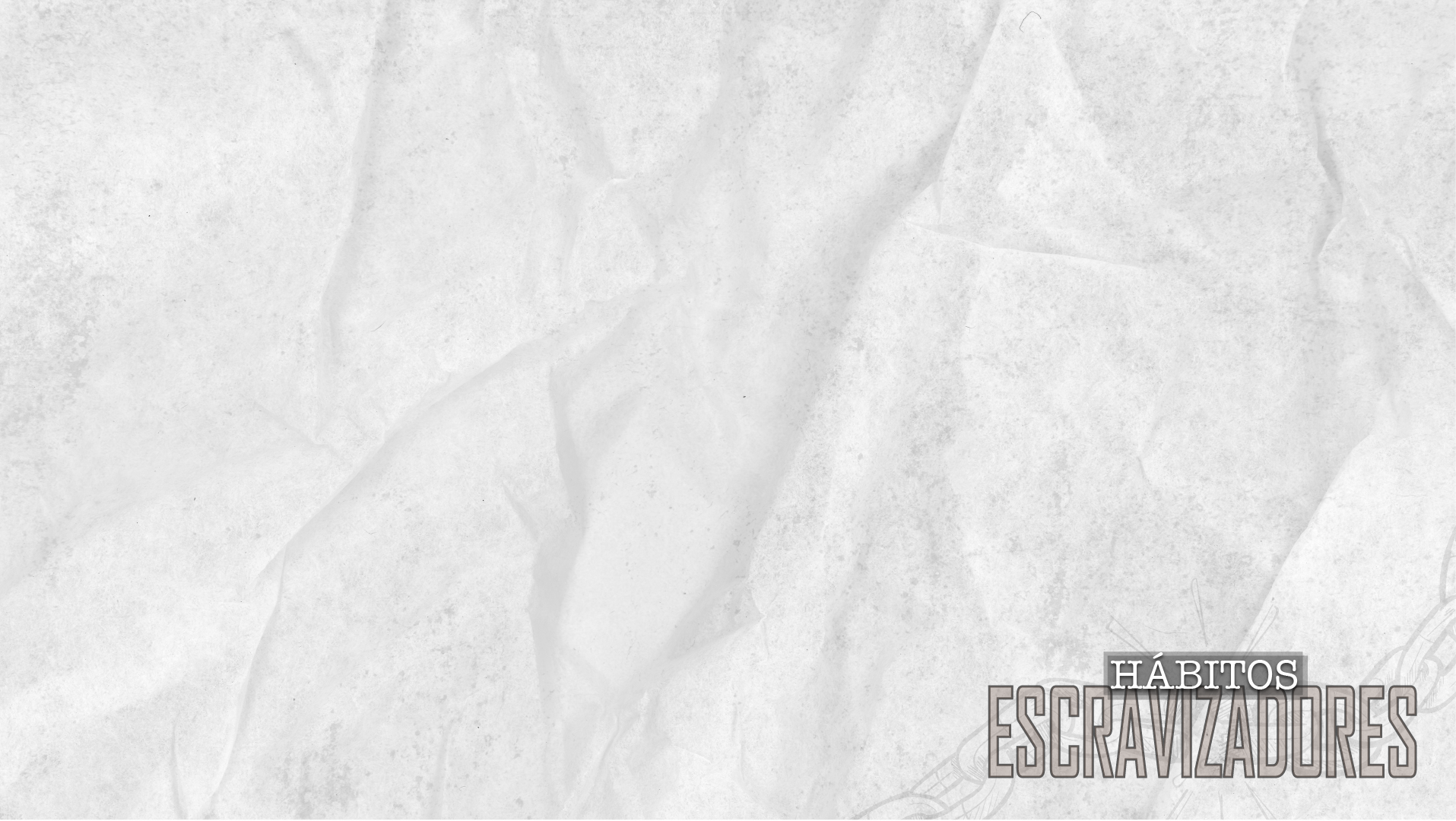 Como vencer o hábito escravizador?
Compreender que arrepender-se do pecado e confessá-lo a Deus e aos envolvidos nele, levará ao perdão e à pureza  -                                      I Jo.1.9; Lc.15.20,21; Tg.5.16
[Speaker Notes: 1 Jo 1.9:

Arrependimento inclui: 
 Mudança do pensamento  -  Lc.15.17
 Mudança de atitude  -  Lc.15.19
 Mudança de comportamento  -  Lc.15.20,21

Tg 5.16 Portanto, confessem os seus pecados uns aos outros e orem uns pelos outros, para que vocês sejam curados. Muito pode, por sua eficácia, a súplica do justo.]
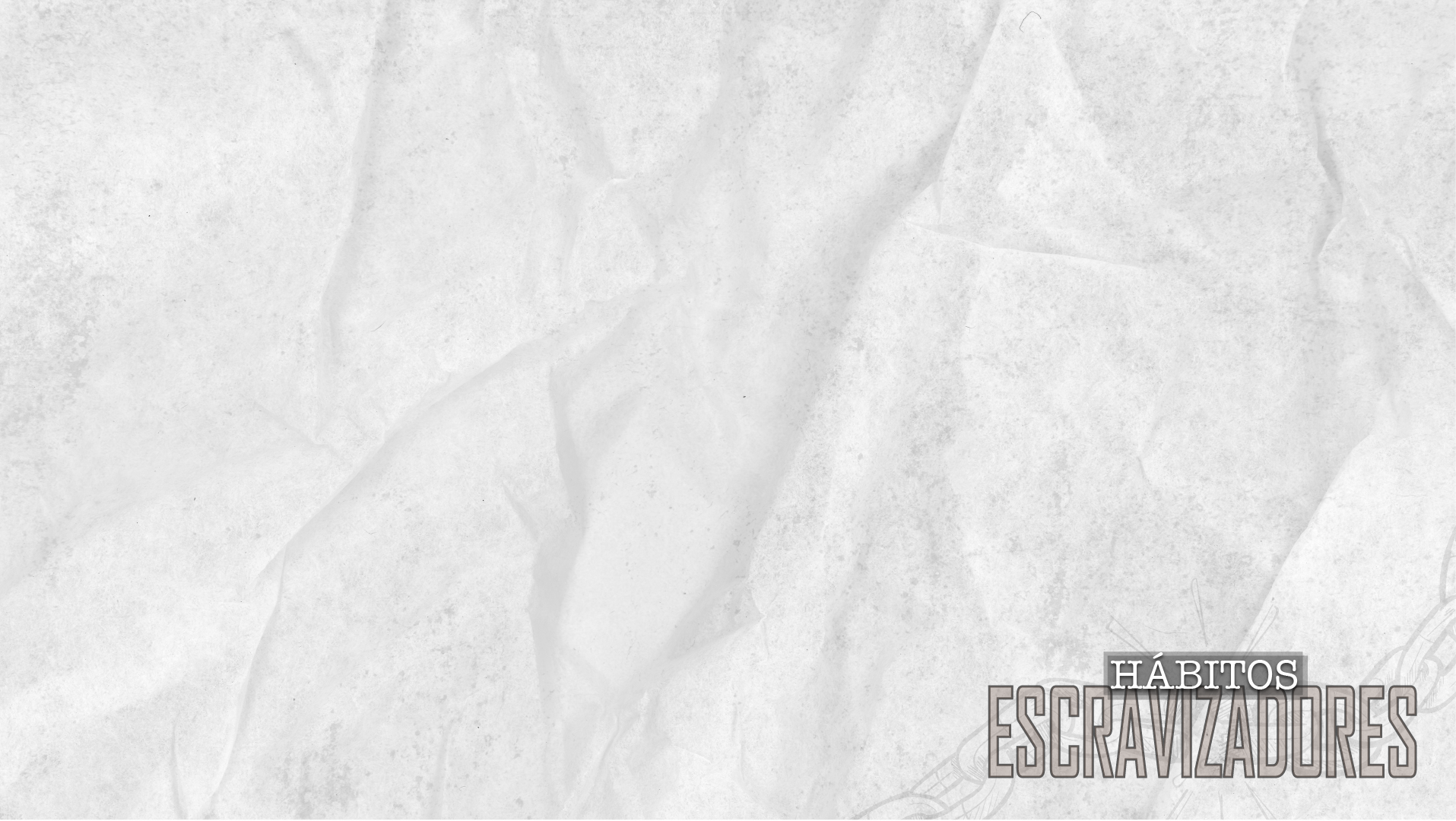 Como vencer o hábito escravizador?
A pessoa que luta com um hábito escravizador precisa ter esperança.
[Speaker Notes: Fraquezas na abordagem de aconselhamento:
1. O AB é bom para problemas espirituais, mas não clínicos
2. O AB é bom para pecado, mas não para o sofrimento, a vitimização, ou outros problemas do passado.
3. Somente especialistas podem tratar e resolver problemas emocionais.
4. A bíblia é limitada para compreender e ajudar o ser humano no seu sofrimento e problemas
5. Negação da influência da psicologia secular ou humanista.]
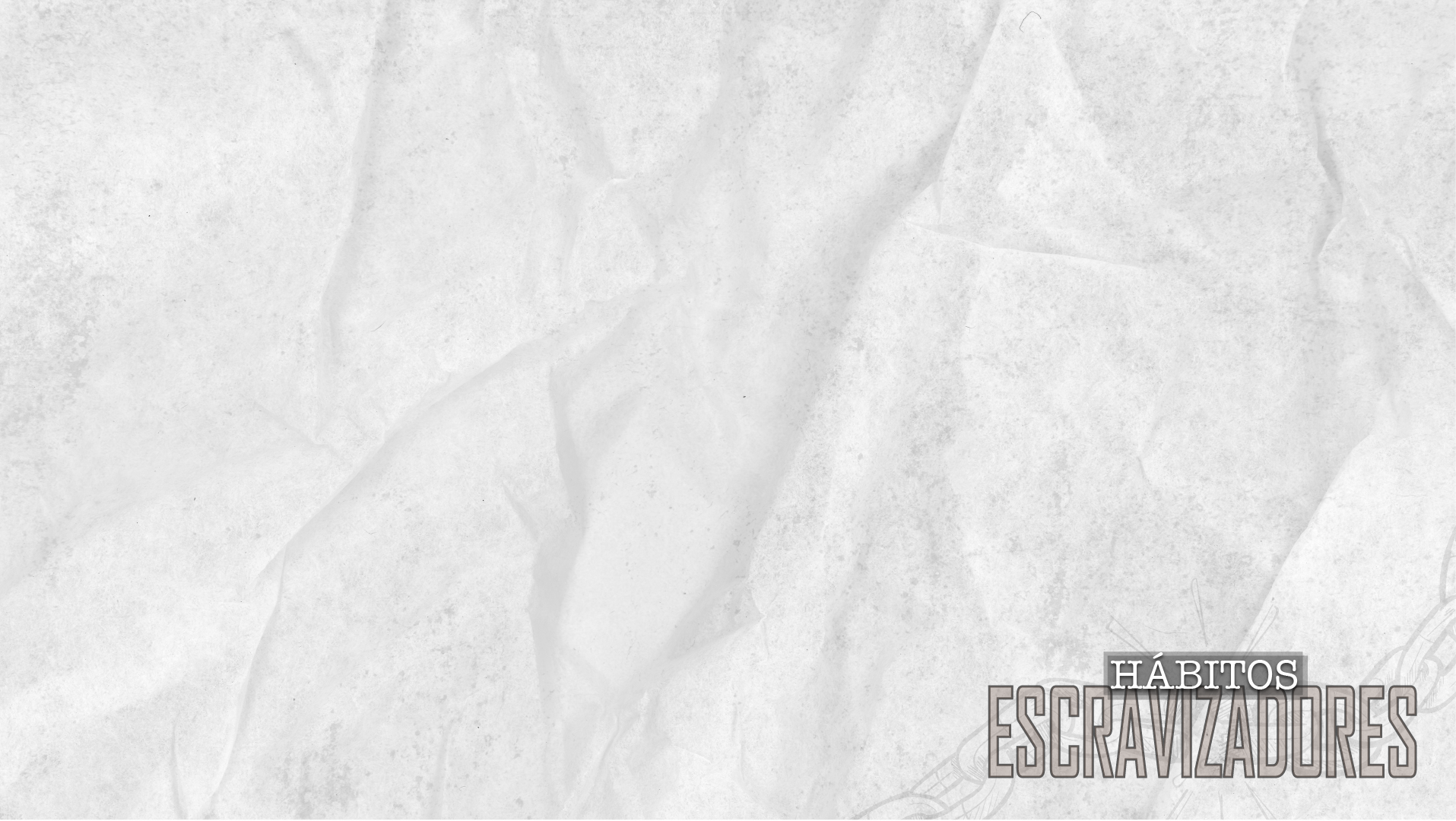 Como vencer o hábito escravizador?
Onde há esperança?
Na suficiência da Palavra de Deus                      II Tm.3.16,17; II Pe.1.3;
[Speaker Notes: 2 Tm 3.16  Toda a Escritura é inspirada por Deus e útil para o ensino, para a repreensão, para a correção, para a educação na justiça,
a fim de que o servo de Deus seja perfeito e perfeitamente habilitado para toda boa obra.

2 Pe 1.3  Pelo poder de Deus nos foram concedidas todas as coisas que conduzem à vida e à piedade, pelo pleno conhecimento daquele que nos chamou para a sua própria glória e virtude.
4  Por meio delas, ele nos concedeu as suas preciosas e mui grandes promessas, para que por elas vocês se tornem coparticipantes da natureza divina, tendo escapado da corrupção das paixões que há no mundo.]
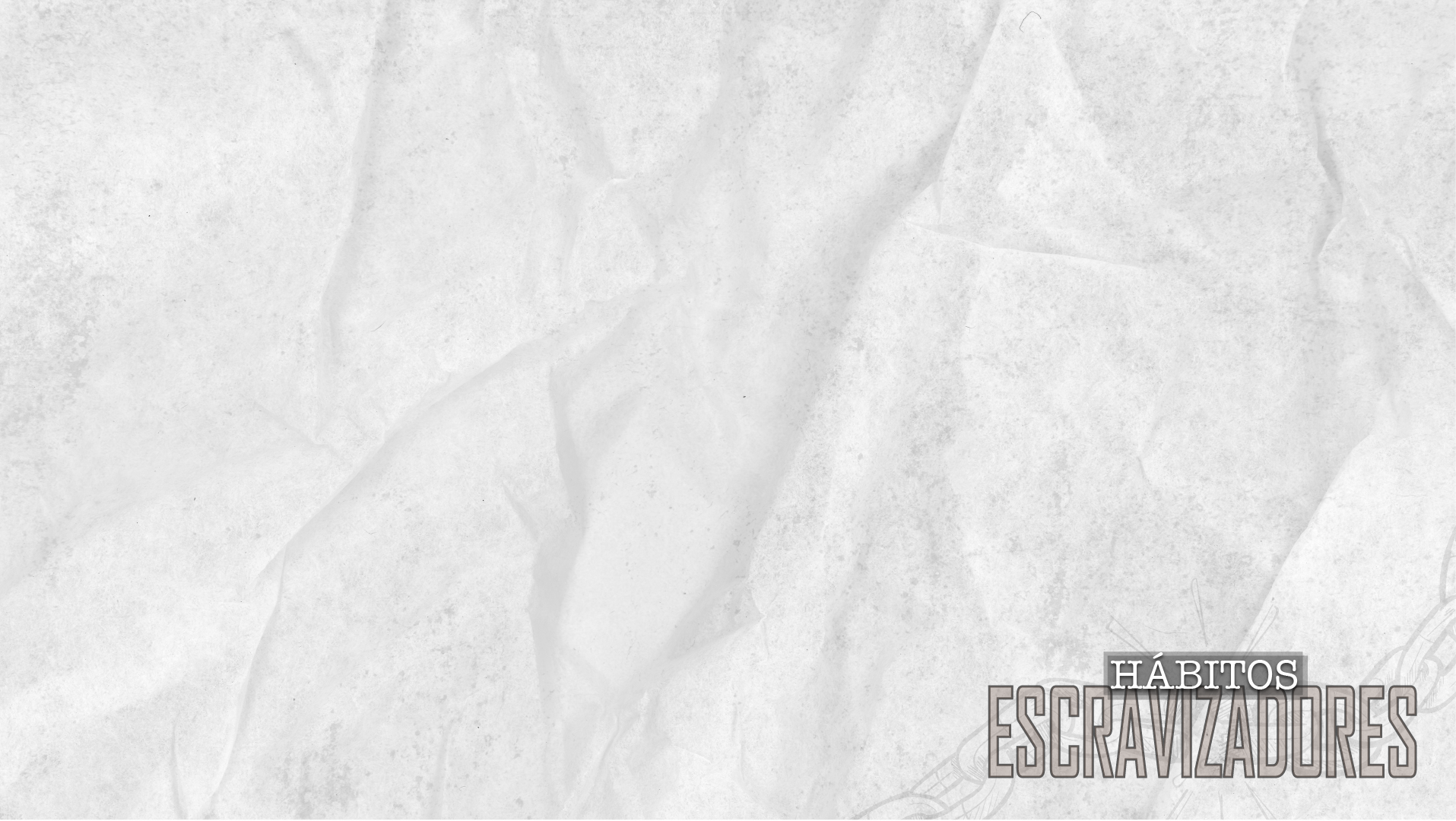 Como vencer o hábito escravizador?
Onde há esperança?
Na suficiência da Palavra de Deus                      II Tm.3.16,17; II Pe.1.3; 

Pela compreensão de que é o hábito escravizador é pecado. A esperança vem do fato de que Cristo morreu pelos nossos pecados  Jo.8.32,36; Gl.5.16-24

 Pela compreensão de que hábito escravizador não é genético, hormonal, etc. Isto conduziria à desesperança de se ter “problemas psicológicos” sem solução.
[Speaker Notes: Jesus disse aos judeus que haviam crido nele:

Jo 8.32  conhecerão a verdade, e a verdade os libertará.
Se, pois, o Filho os libertar, vocês serão verdadeiramente livres.

Ler: Gl 5.16-24]
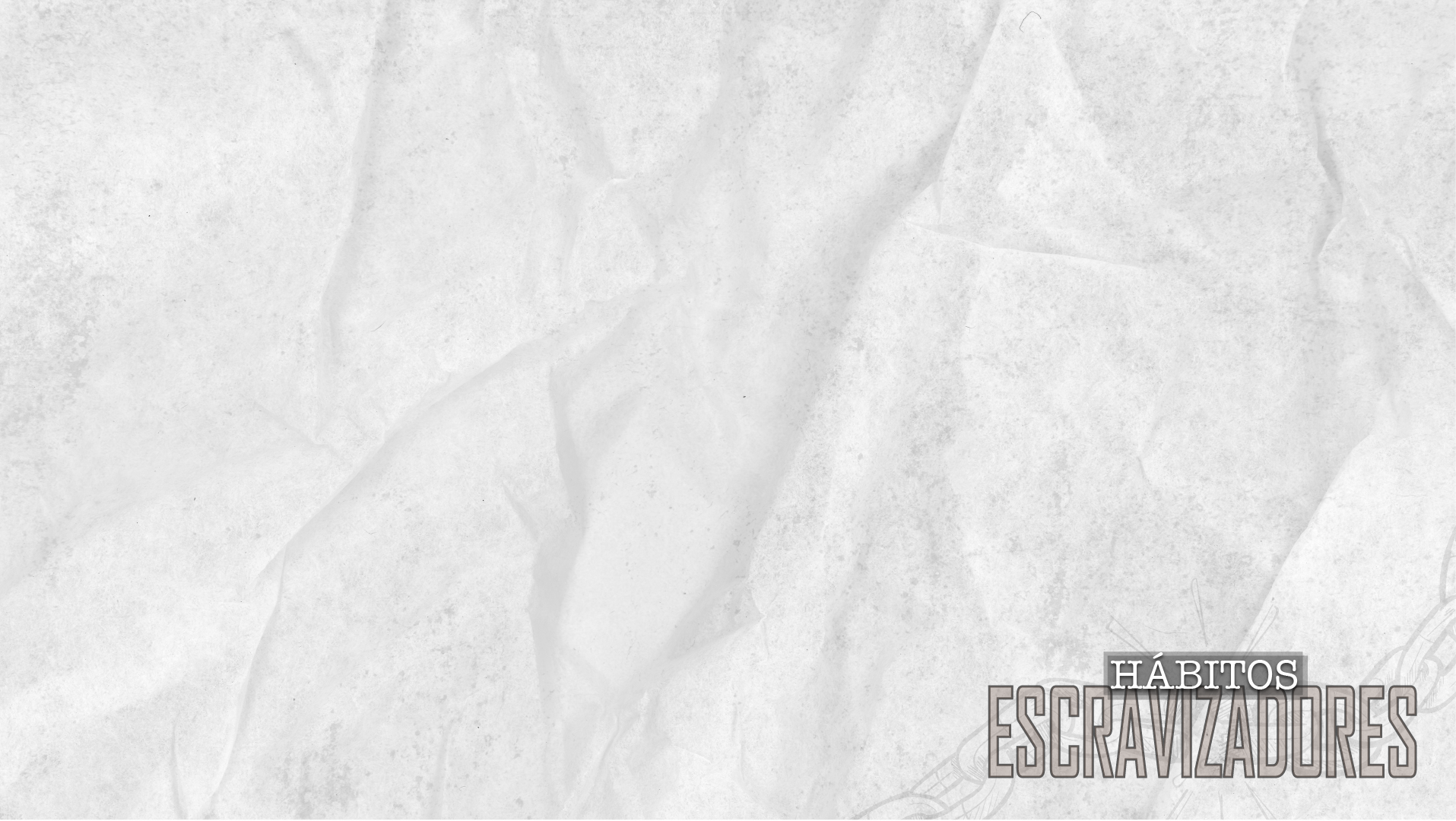 Como vencer o hábito escravizador?
Onde há esperança?
Por saber que na essência, todo hábito escravizador aparece nas Escrituras juntamente com outros comportamentos aprendidos  -           I Co.6.9-11

 Pelo compartilhar e interagir com outros que, em situações semelhantes, tem sido transformados por Deus e abandonado suas práticas pecaminosas  -  Rm.12.2

Pelos ministérios e convívio na igreja
[Speaker Notes: 1 Co 6. 9 Ou vocês não sabem que os injustos não herdarão o Reino de Deus? Não se enganem: nem imorais, nem idólatras, nem adúlteros, nem afeminados, nem homossexuais, 10  nem ladrões, nem avarentos, nem bêbados, nem maldizentes, nem roubadores herdarão o Reino de Deus.
11  Alguns de vocês eram assim. Mas vocês foram lavados, foram santificados, foram justificados no nome do Senhor Jesus Cristo e no Espírito do nosso Deus.

Rm 12.2  E não vivam conforme os padrões deste mundo, mas deixem que Deus os transforme pela renovação da mente, para que possam experimentar qual é a boa, agradável e perfeita vontade de Deus.]
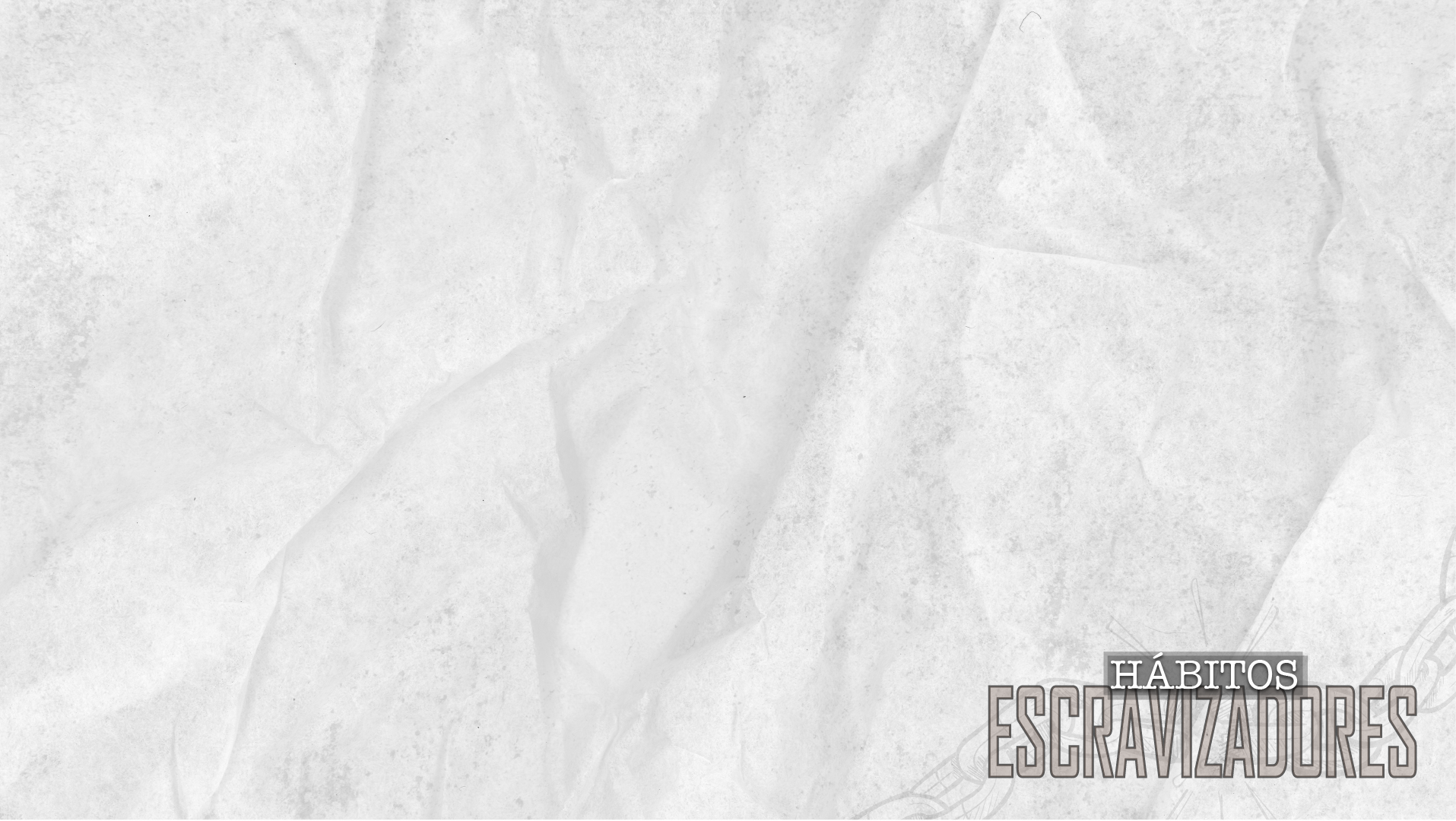 Como vencer o hábito escravizador?
Aquele que está envolvido em hábitos escravizadores precisa identificar e erradicar os “ídolos do coração”.
[Speaker Notes: Precisa descobrir os motivos do coração que não se alinham com a vontade e a Palavra de Deus. Alguns exemplos de motivos dominadores:
 
- Querer ou desejar alguma coisa que Deus não quer ou deseja;
- Querer ou desejar alguma coisa que Deus quer e deseja, mas querer com uma intensidade exagerada e/ou descontrolada, e de tal modo, que este querer pode conduzir a algum pecado, como a cobiça, concupiscência, etc. Por exemplo: Fazer algo bem feito para o Senhor e para a Sua obra pode ganhar exageros e excessos que corrompem quem o faz;
- Ser controlado por expectativas quanto a pessoas ou coisas de tal maneira que os pensamentos, conclusões, comportamentos e palavras tornam-se impiedosos e corrompidos, quer as expectativas se concretizem ou não;
- Entender possuir um direito e continuamente exigi-lo especialmente quando tal direito ou “suposto direito” é negado;
- Crer em alguma coisa, algum padrão ou regra, que não procede de Deus, e que conduz à práticas pecaminosas e impiedosas;]
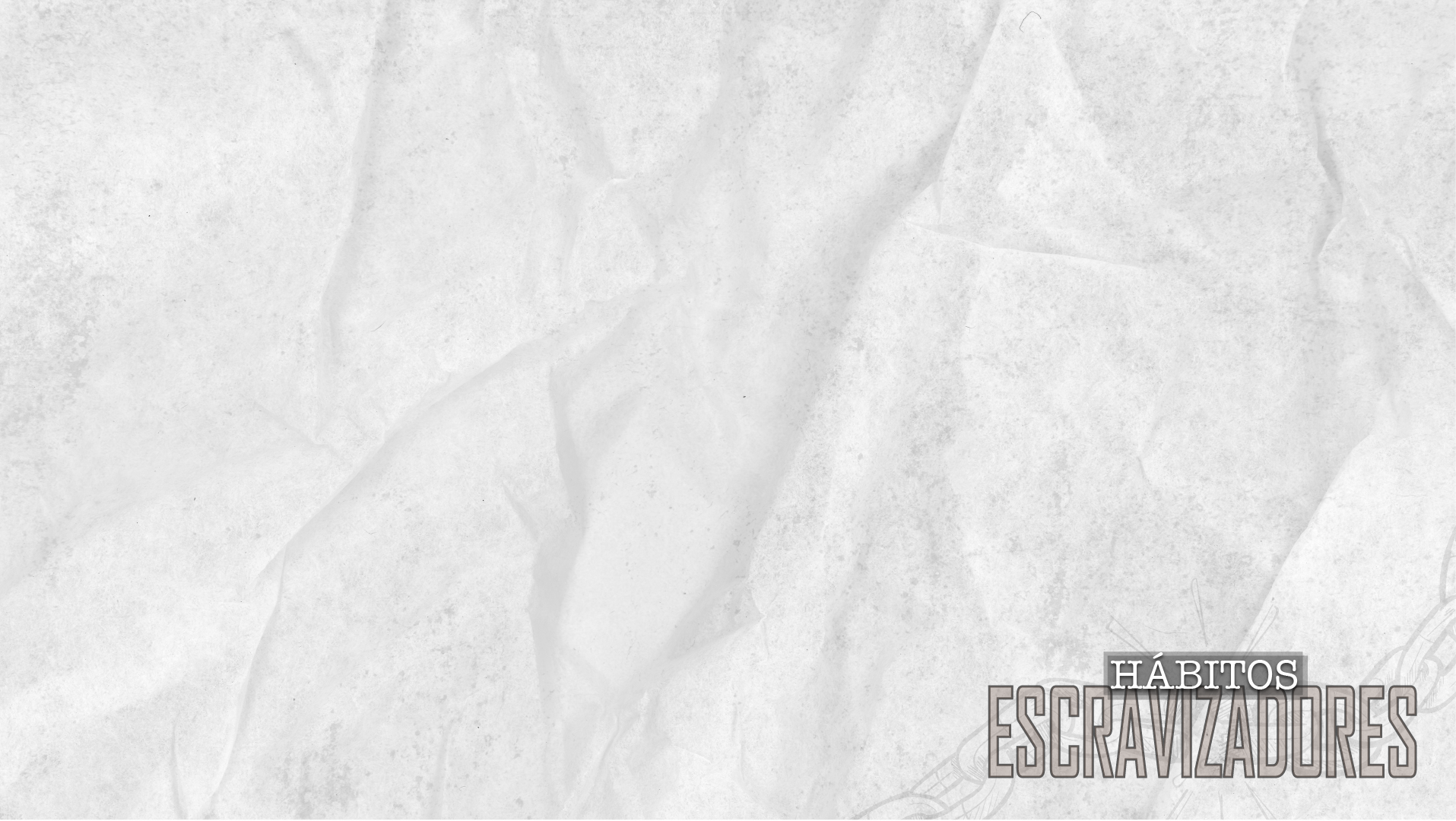 Como vencer o hábito escravizador?
Alguns vícios podem ser difíceis de identificação por causa do engano do coração -  Jr.17.9
[Speaker Notes: Maus pensamentos, adultério, imoralidade sexual, calúnia  -  Mt.15.19 (Do coração procedem...)
 Discórdias, atritos, disputas e conflitos  -  Tg.4.2 (cobiçais e nada tendes... por desejar esbanjar em prazeres)
 Palavras  -  Mt.12.34 ( a boca fala do que está cheio o coração)
 Desejar enriquecer e/ou ter uma posição de distinção  -  I Tm.6.9,10 ( caem em tentações e ciladas... o amor ao dinheiro...)]
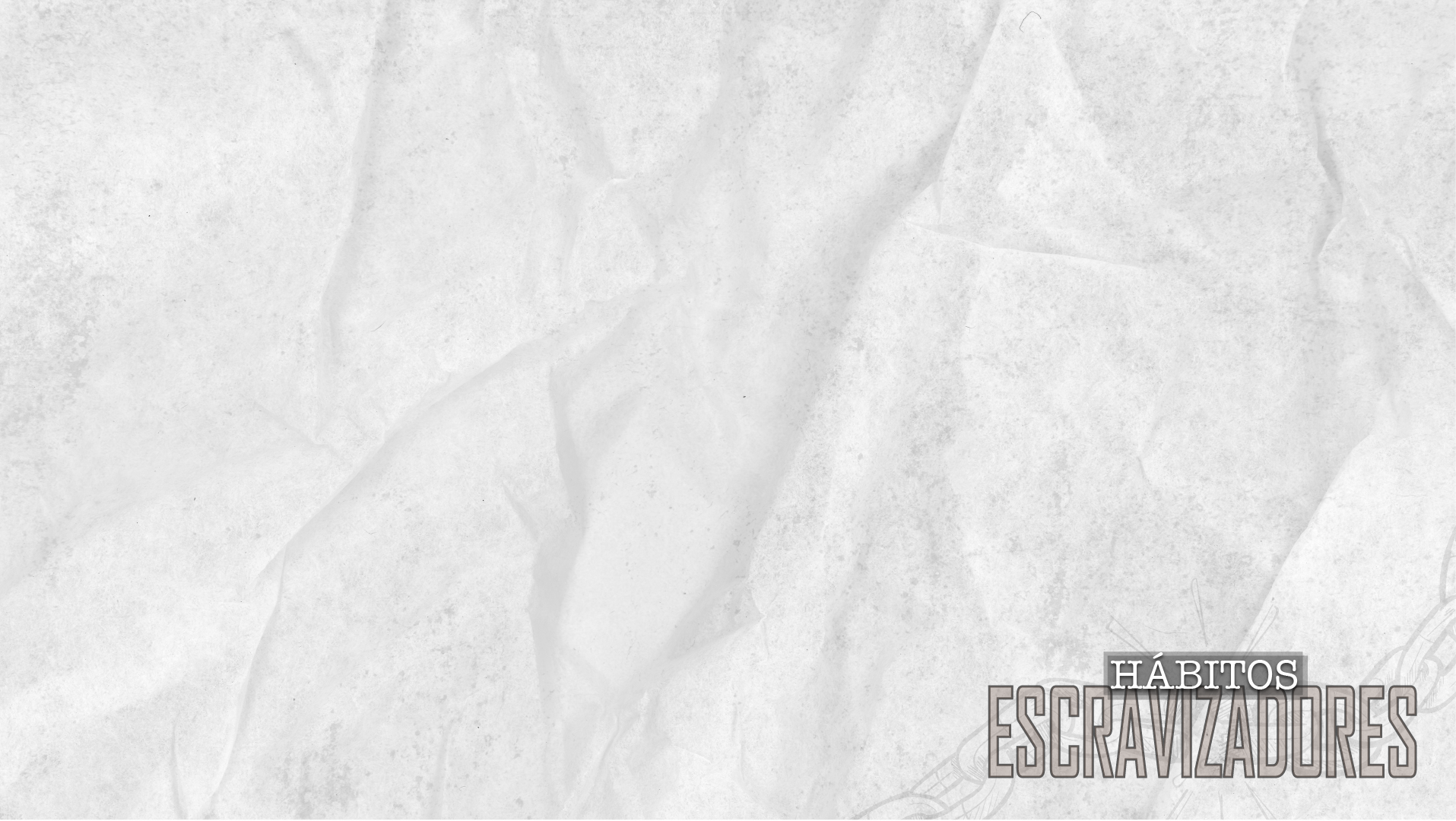 Como vencer o hábito escravizador?
Por meio de uma avaliação dos motivos que são evidenciados pelas palavras e ações, é possível reconhecer o(s) ídolo(s)  -  
     Mt.12.33-37; 15.18-20
[Speaker Notes: Mt 12 - Pelo fruto se conhece a árvore. (figura das árvores)
Mt 15 – O que sai da boca vem do coração.]
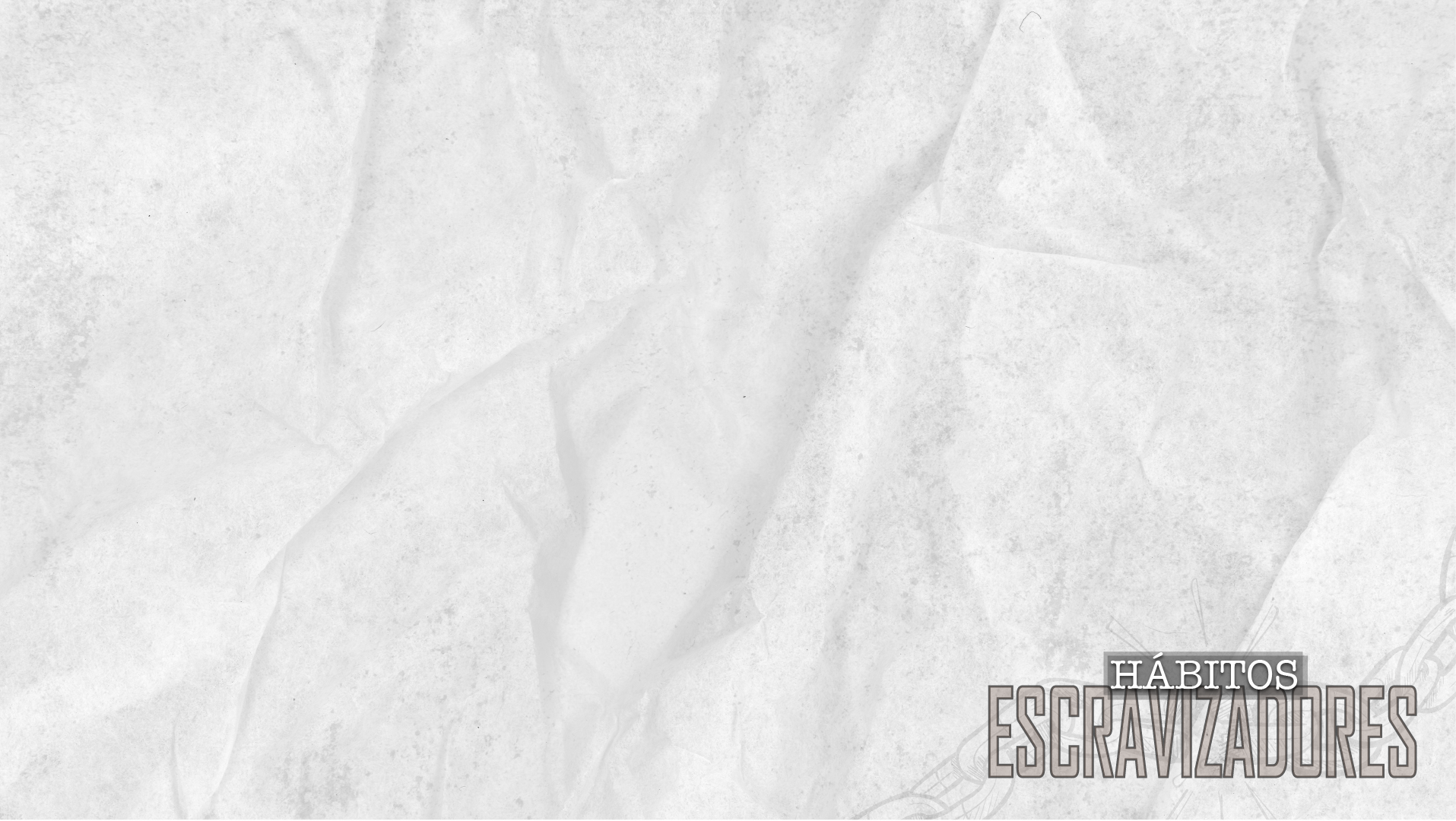 Como vencer o hábito escravizador?
No processo de se livrar do “ídolo do coração”, é preciso saber que a pessoa tende a criar em seu coração, suas próprias justificativas para manter o seu ídolo.
[Speaker Notes: Neste sentido, é preciso que, ao se referir-se ao hábito, considera-lo como pecado, chamando pelo nome ou por categorias bíblicas.]
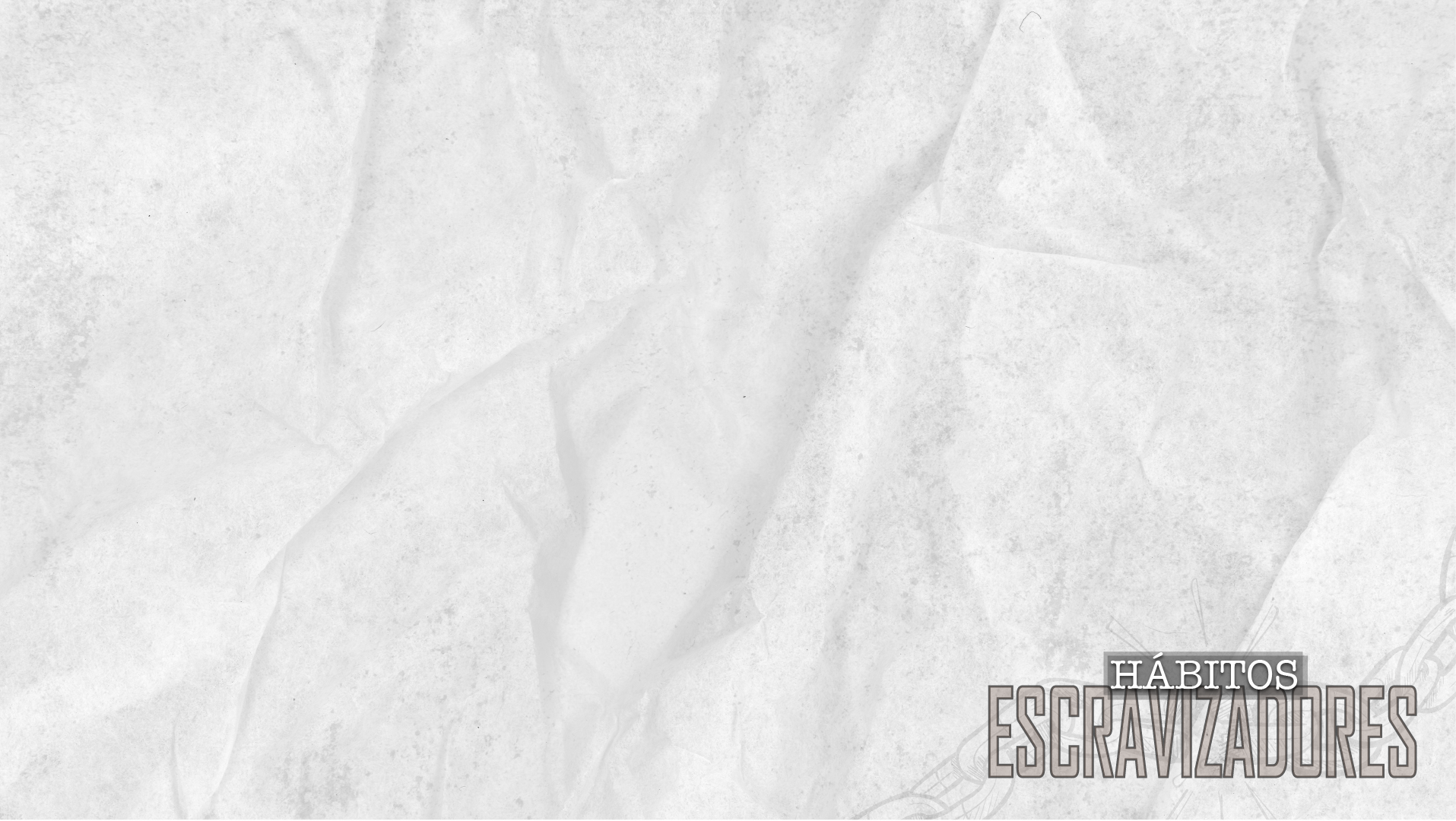 Como vencer o hábito escravizador?
Ajudar a pessoa escravizada a ver que, ao manter o seu comportamento, ele se distancia da verdadeira adoração a Deus, mas permanece adorando ao seu ídolo do coração. 

Comportamento viciado é, em última análise, idolatria – Mt.6.24
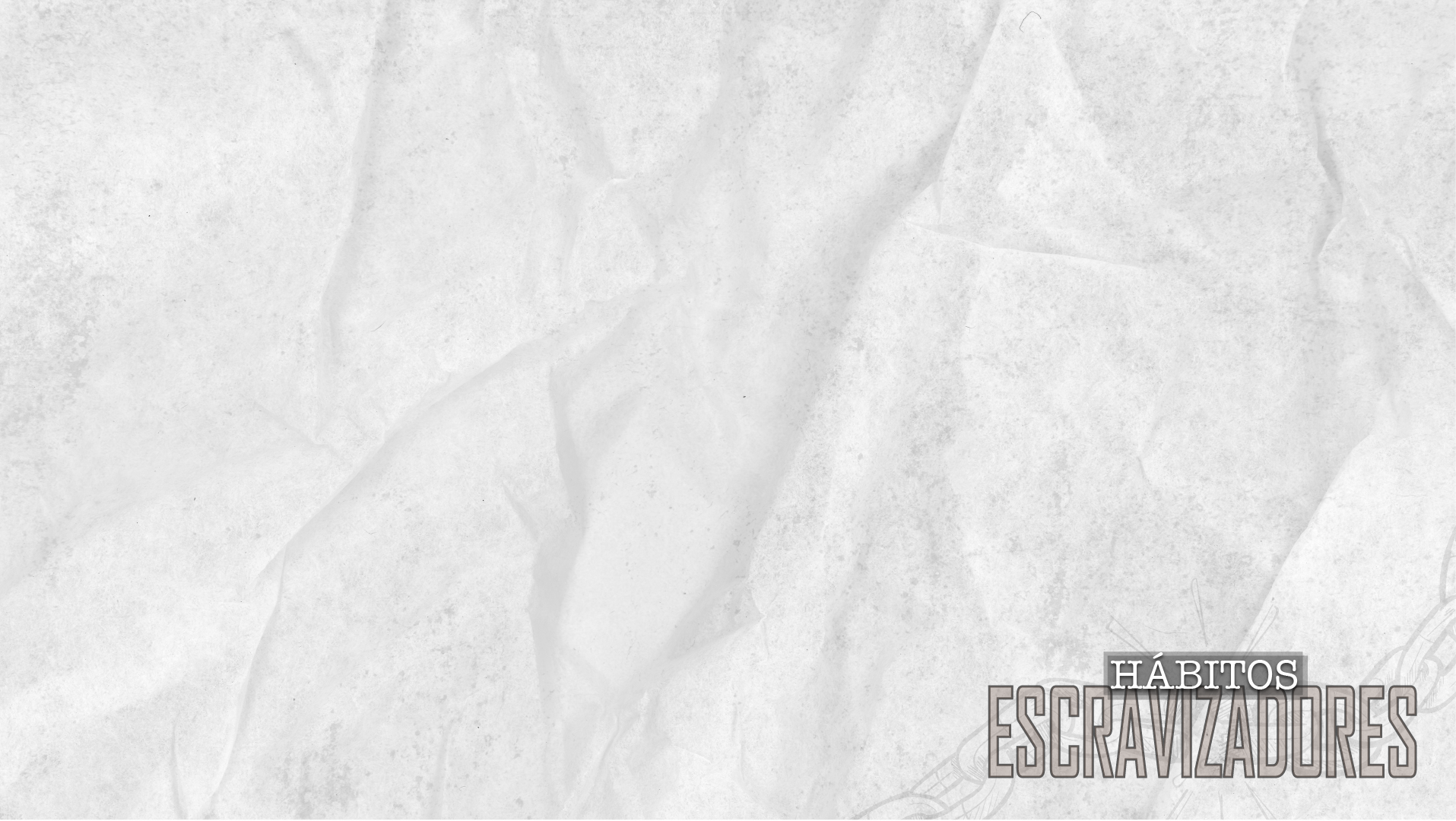 Como vencer o hábito escravizador?
Apresentar detalhadamente para a pessoa, os resultados e as más consequências de seu hábito escravizador e de sua idolatria. 
     - Gl.6.6,7
[Speaker Notes: Gl 6.6  Mas aquele que está sendo instruído na palavra compartilhe todas as coisas boas com aquele que o instrui.
7  Não se enganem: de Deus não se zomba. Pois aquilo que a pessoa semear, isso também colherá.

Vamos tomar um exemplo:]
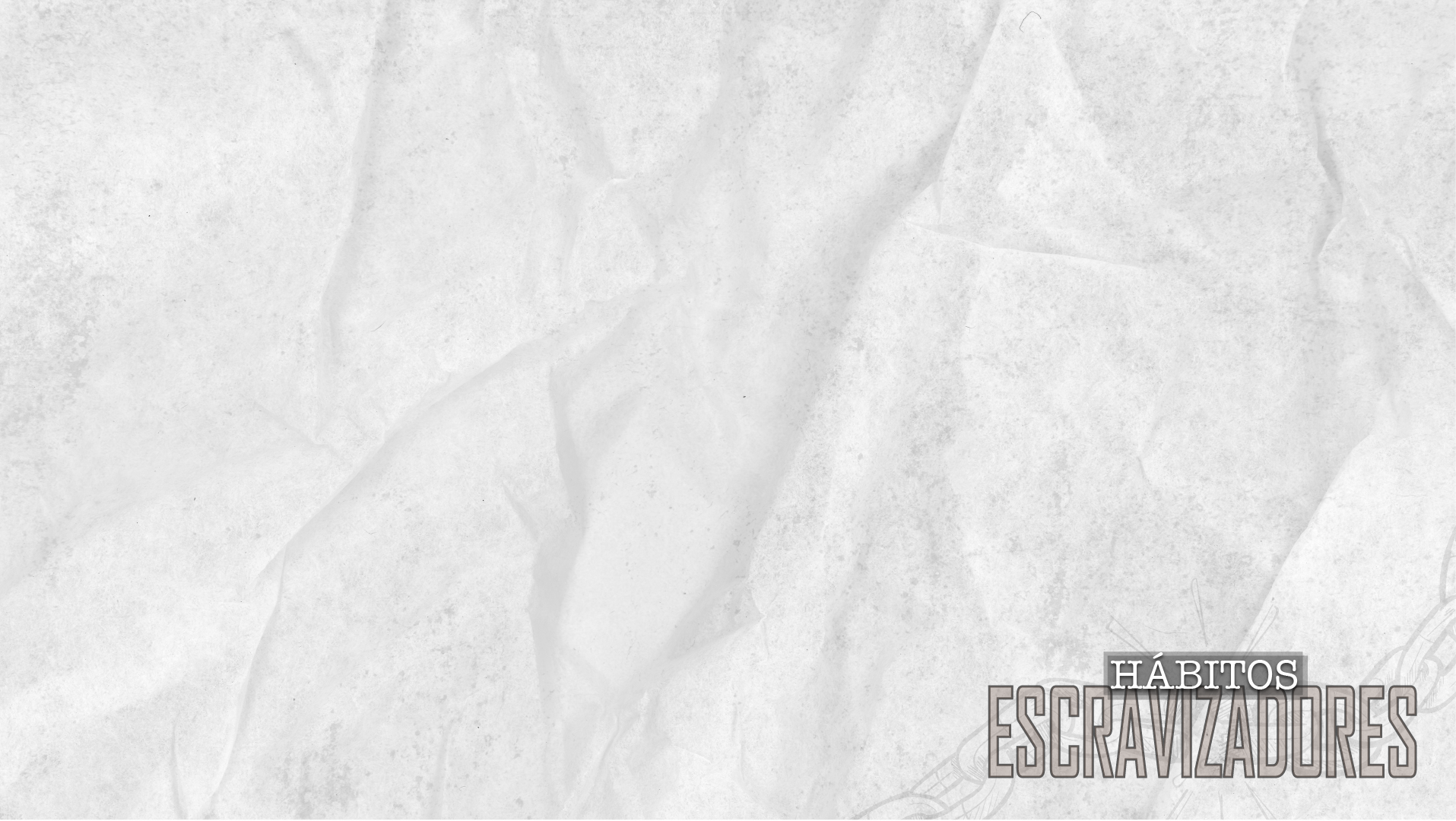 Como vencer o hábito escravizador?
Consequência do Hábito da Pornografia
Alienação de Deus. 
Cegueira para com as consequências. 
Expectativas irrealistas. 
Distorção sobre o sexo. 
Insaciabilidade. 
Sentimento de culpa. 
Sexualidade saudável obscurecida. 
Isolamento.
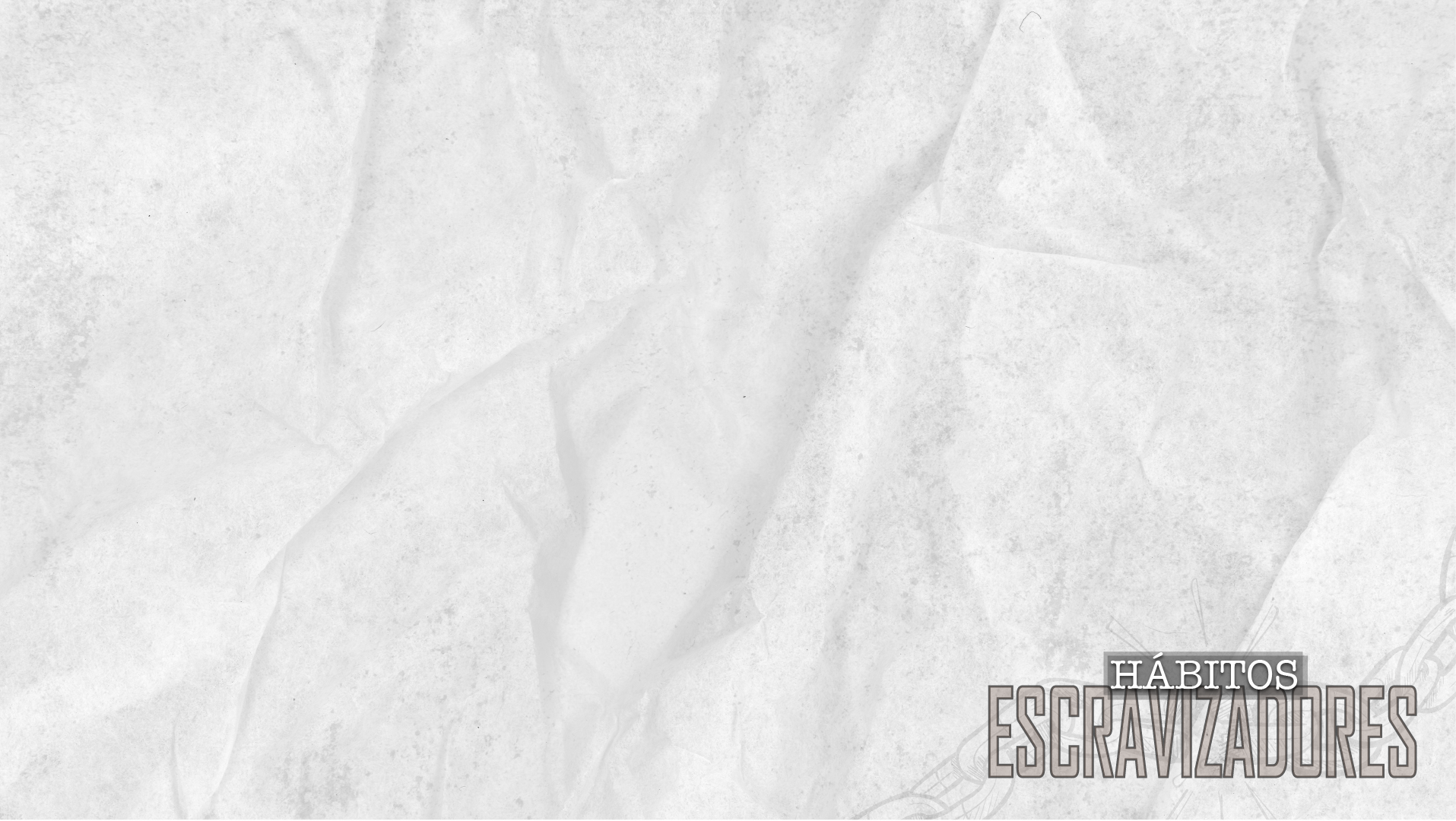 Como vencer o hábito escravizador?
Consequência do Hábito da Pornografia
Relacionamentos e casamento ameaçados. 
Prisão ao ciclo de autodestruição. 
Vulnerabilidade à lascívia e a atos sexuais pecaminosos.
Mascara a raiz do pecado. 
Nunca é uma experiência neutra. 
Transforma a mulher/homem em objeto
Traz um prazer muito curto
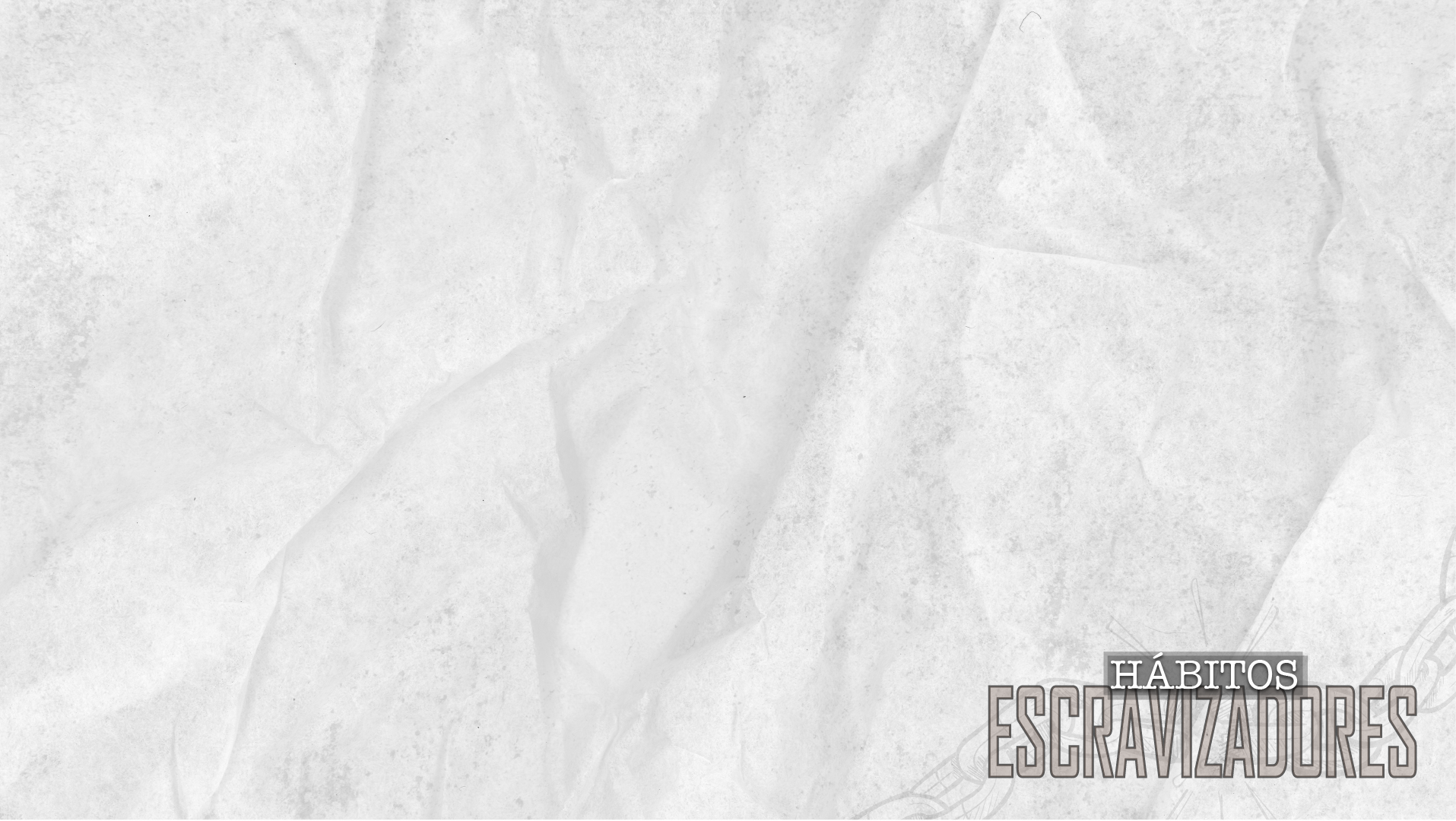 Como vencer o hábito escravizador?
Consequência do Hábito da Pornografia
Permanece na mente. 
A confiança é perdida 
É uma porta aberta para todo tipo de pecado sexual. 
Alimenta a indústria do sexo. 
É um convite para outras mulheres/homens
Promove a mentira. 
Prende a uma imagem. 
Fecha os lábios para o louvor a Deus
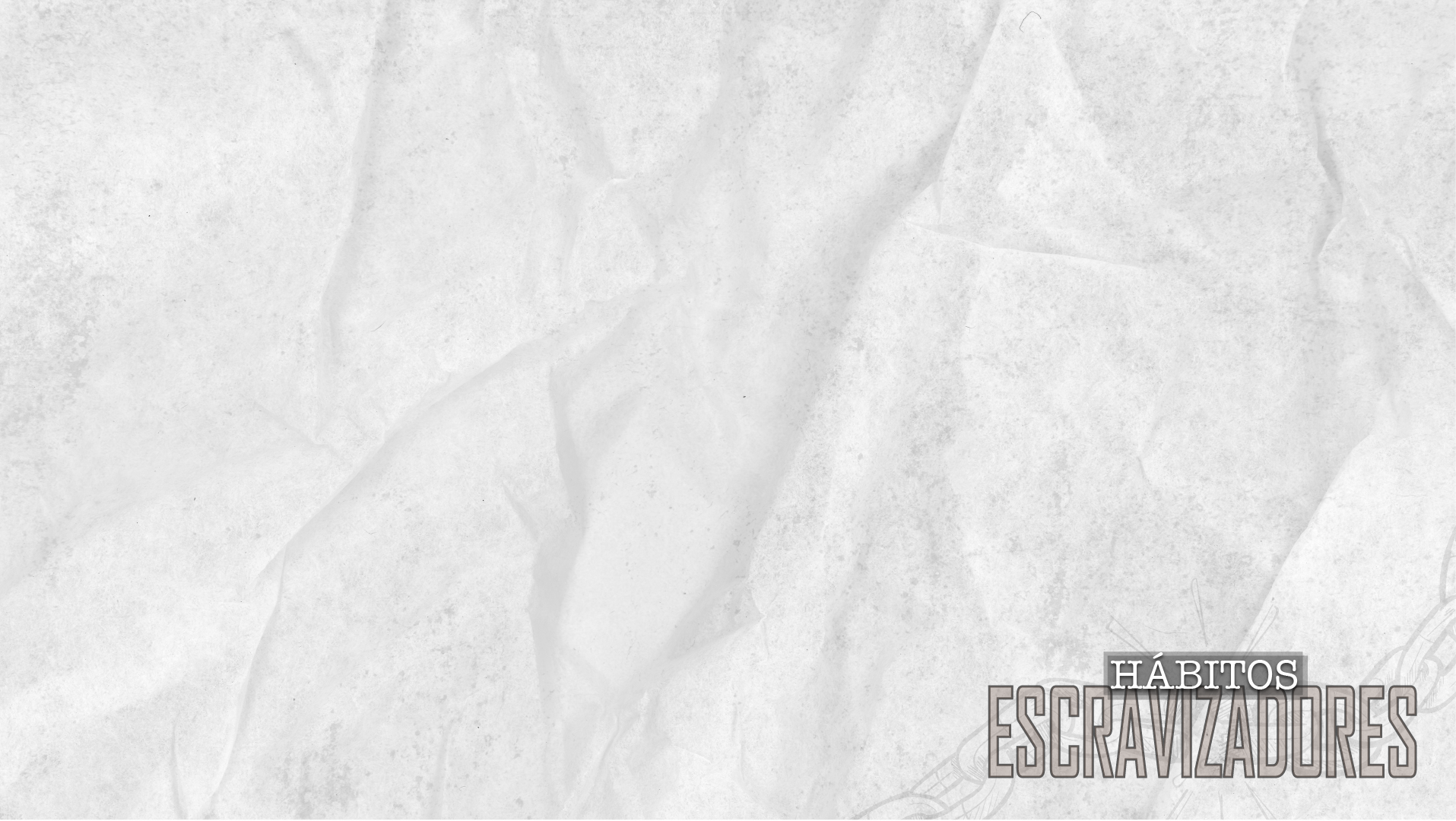 Ajudar a pessoa escravizada a ver que o seu problema tem, na pessoa de Deus e nas Escrituras, provisão suficiente para uma vida vitoriosa e livre de tais hábitos  -  I Co.10.13
[Speaker Notes: 1 Co 10.13  Não sobreveio a vocês nenhuma tentação que não fosse humana; mas Deus é fiel e não permitirá que vocês sejam tentados além do que podem suportar; pelo contrário, juntamente com a tentação proverá livramento, para que vocês a possam suportar.

É preciso ensiná-lo e encorajá-lo a viver pela fé na provisão de Deus, a exemplo do que outros já fizeram  -  Hb.11.1; 24-26
1 ¶  Ora, a fé é a certeza de coisas que se esperam, a convicção de fatos que não se veem.

Pela fé, Moisés, sendo homem feito, recusou ser chamado filho da filha de Faraó,
preferindo ser maltratado junto com o povo de Deus a usufruir prazeres transitórios do pecado.
Ele entendeu que ser desprezado por causa de Cristo era uma riqueza maior do que os tesouros do Egito, porque contemplava a recompensa.]
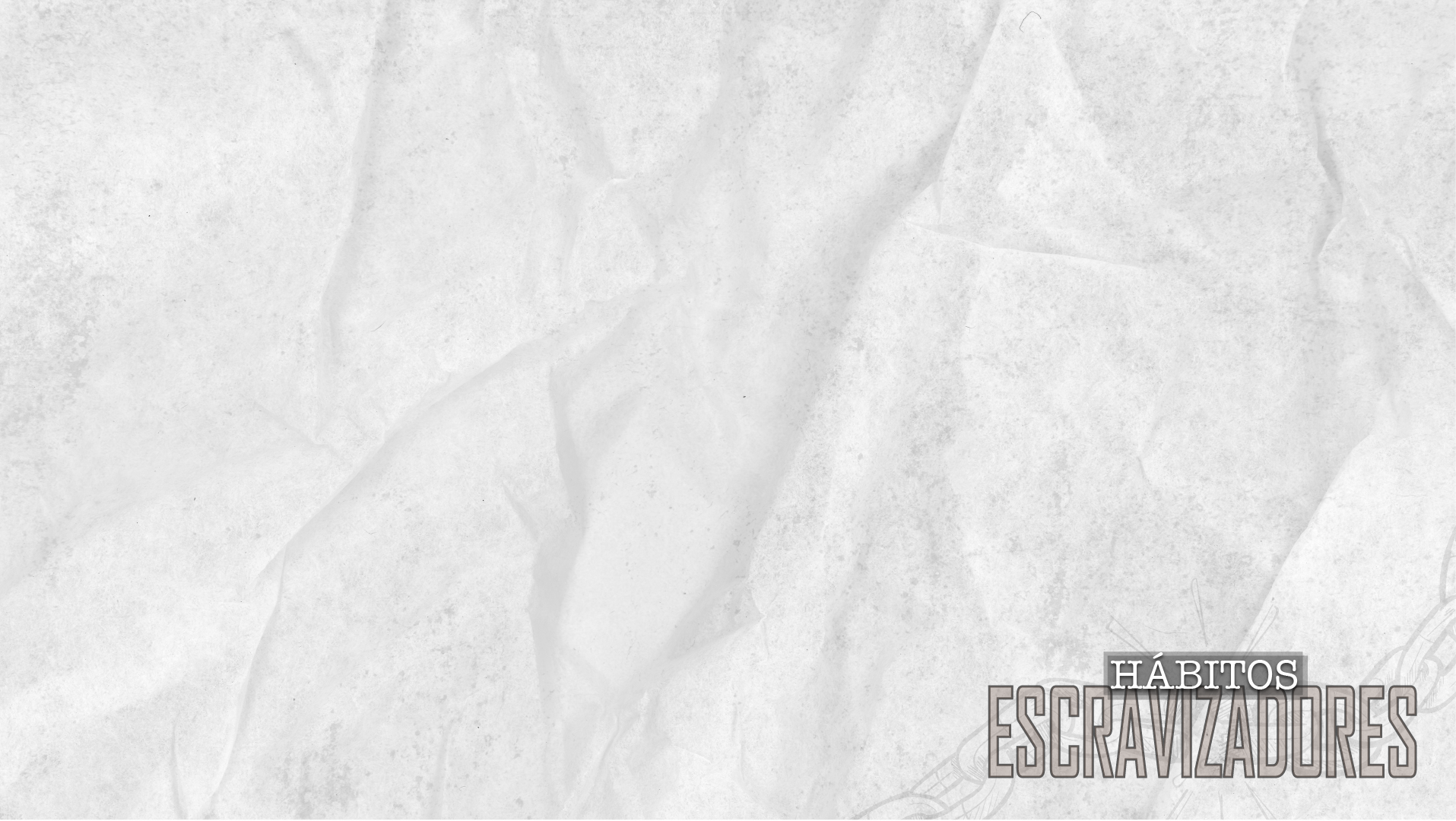 Como vencer o hábito escravizador?
A pessoa precisa crescer em adoração, fé e amor a Deus

Ter compromisso com programa devocional, estudo e memorização das Escrituras.
[Speaker Notes: Aquele que tem desenvolvido hábitos escravizadores precisa estar envolvido ativamente em uma igreja local, nos cultos, celebrações e atividades da igreja. A convivência com a igreja fornece o ambiente para ele crescer em adoração a Deus, enquanto luta para erradicar os ídolos do seu coração  -  Hb.10.24,25 
Essa pessoa precisa ter, dentro da igreja, irmãos maduros e amorosos, a  quem irá prestar contas regularmente  -  Pv.15.22; 27.17
O viciado precisa aprender a decorar e relembrar continua e regularmente porções das Escrituras
 
Neste sentido, ele precisa ter um programa devocional supervisionado, que inclua o estudo das Escrituras e a prática da oração. Por ex: casa, carro, salas de espera, etc.  -  Js.1.8; Sl.1; Sl.19.7-10; Sl.119.97; Jr.15.16; I Ts.5.17]
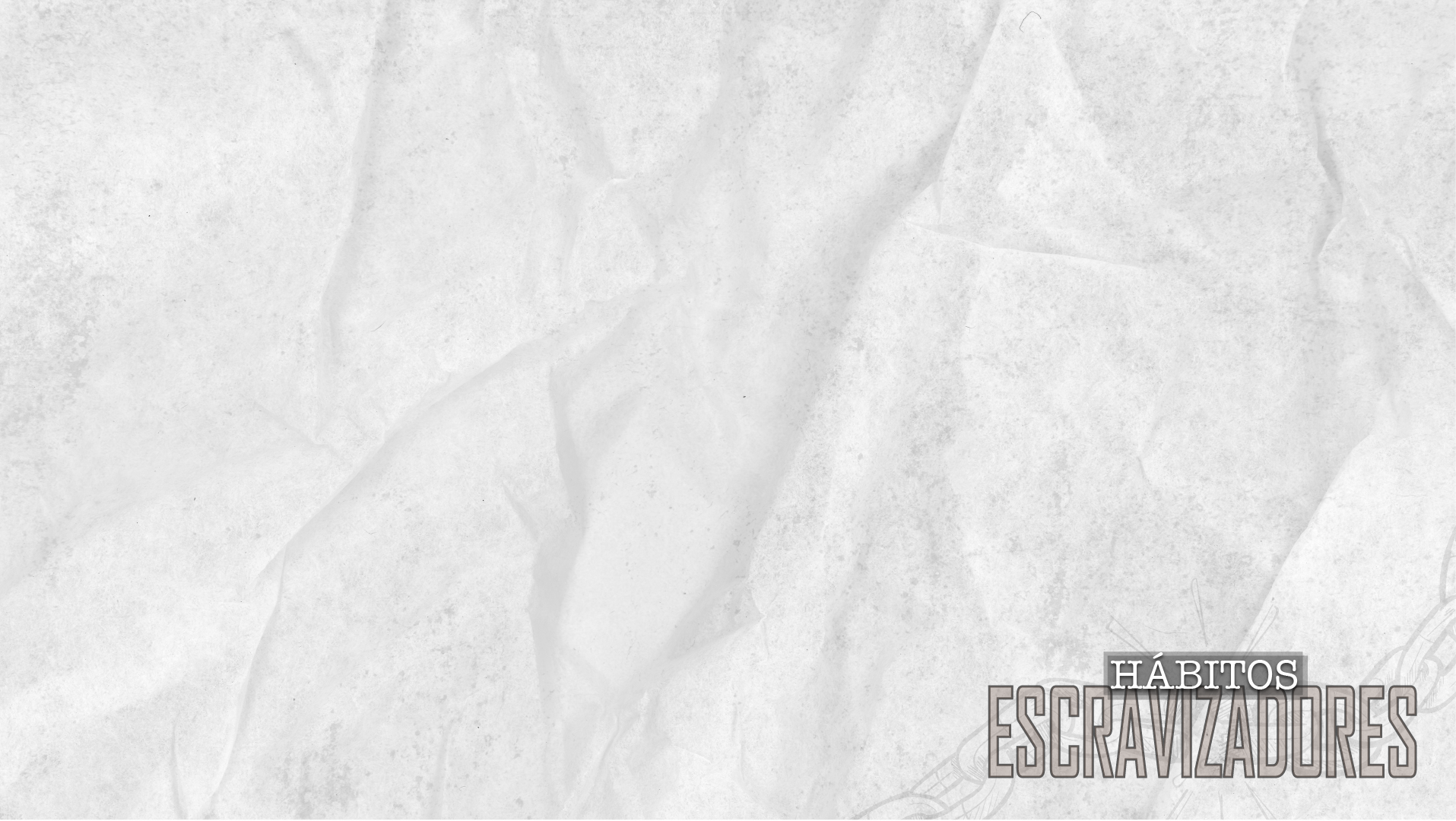 Como vencer o hábito escravizador?
A pessoa precisa crescer em adoração, fé e amor a Deus

Ter consciência da batalha em que vive -  I Co.9.25-27; Gl.5.16-18; Ef.6.10-18

Buscar desenvolver a salvação e o crescimento - Rm.8.29; Ef.4.13
[Speaker Notes: Precisa compreender que aquele que vive pela fé no Senhor Jesus está envolvido numa batalha com a carne  -  I Co.9.25-27; Gl.5.16-18
 
Precisa compreender que aquele que vive pela fé no Senhor Jesus está envolvido numa batalha com Satanás e seus anjos  -  Ef.6.10-18; Tg.4.6-10; I Pe.5.8,9

Precisa orientar a sua vida de acordo com o propósito de Deus, isto é, dele caminhar continuamente para o alvo de ser semelhante a Cristo  -  Rm.8.29; Ef.4.13]
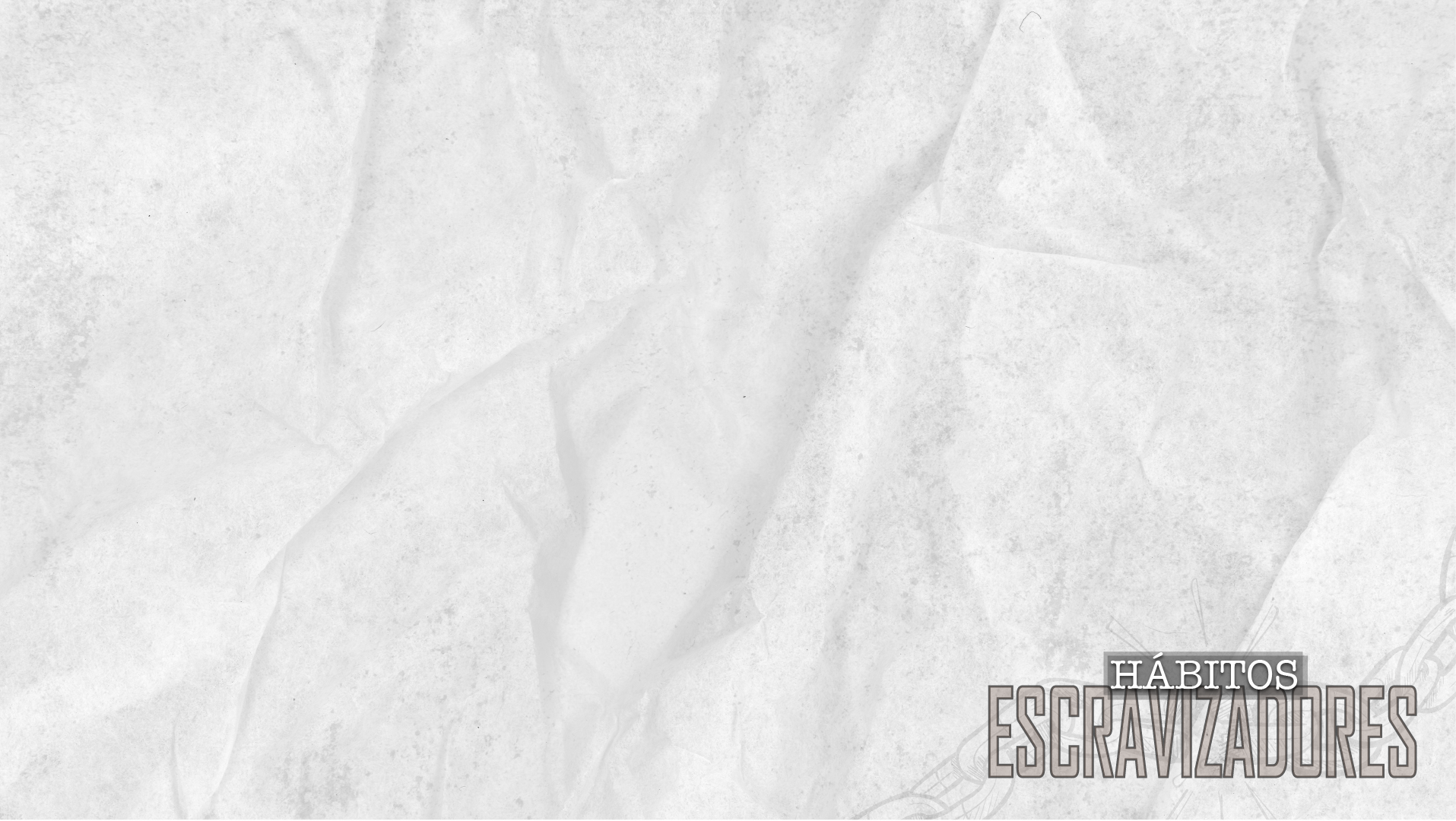 Como vencer o hábito escravizador?
A pessoa precisa crescer em adoração, fé e amor a Deus


Alinhar cada área da vida à Palavra de Deus. 
    Ef.5.15-18; Cl.3.16; Ef 4.22-24
[Speaker Notes: Precisa checar cada área de sua vida para alinhá-la à vontade de Deus revelada nas Escrituras  -  Ef.5.15-18; Cl.3.16; Ef 4.22-24]
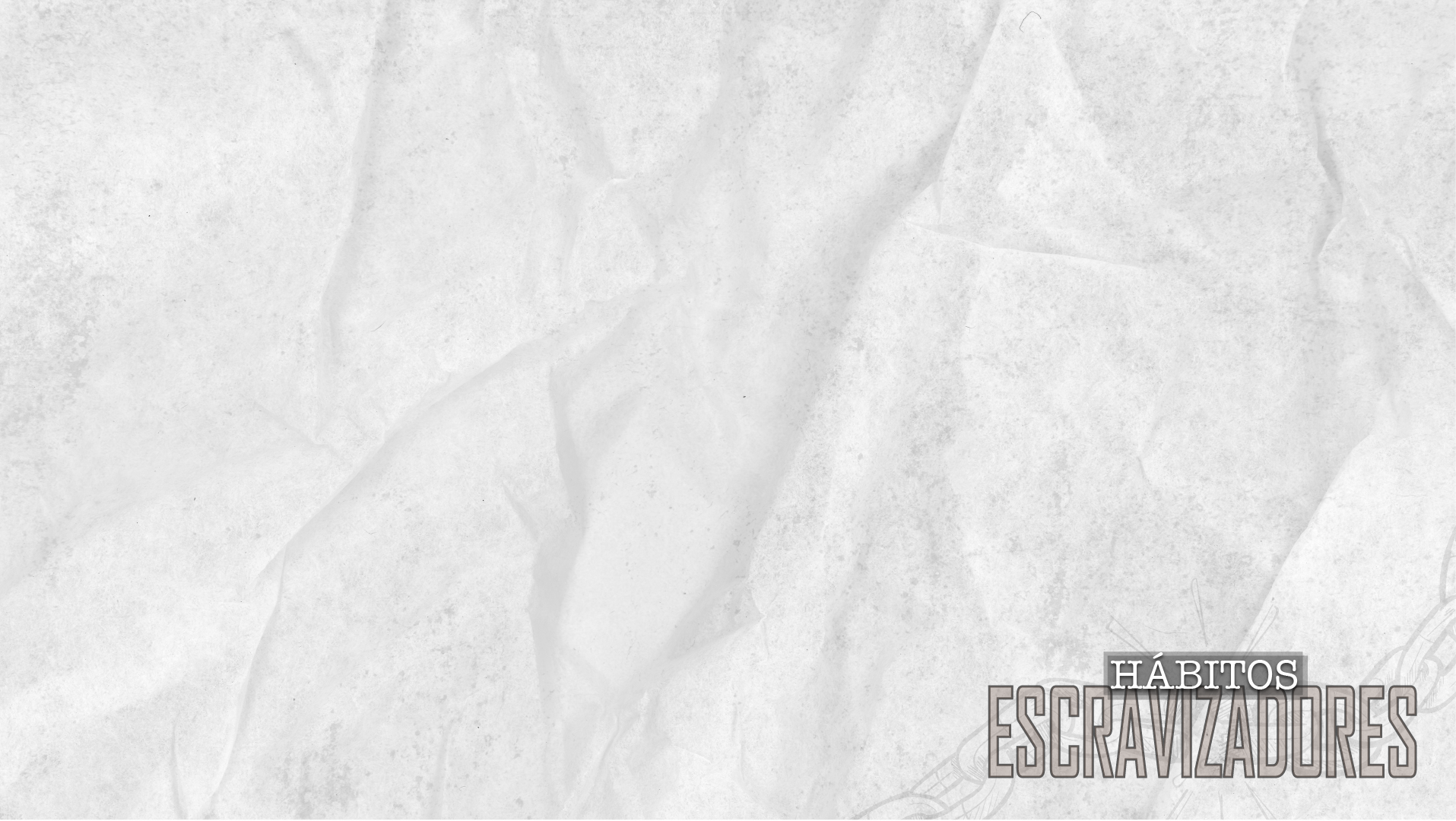 Como vencer o hábito escravizador?
Precisa eliminar de seu estilo de vida atual todos os fatores negativos que contribuem para solidificar o hábito  -  Cl.3.8-10
[Speaker Notes: Precisa determinar os fatores que estão alimentando o pecado  -  Rm.13.14

Depois, ele precisa eliminar qualquer “provisão” feita para perpetuar a prática do hábito. (ver apostila)
Amigos violentos e/ou corruptos  -  Pv.1.10-19; I Co.15.33
Amigos insensatos, tolos  -  Pv.13.20
Amigos e pessoas sedutoras  -  Pv.5.1-14
Procurar, quando possível, eliminar a negligência de outros relacionamentos primários, mais próximos, como os pais, outros irmãos, esposa, filhos.
Precisa evitar ou eliminar lugares, pessoas, objetos, atividades ou programas que estimulem o hábito pecaminoso.
Intimamente, o viciado precisa eliminar maus pensamentos, fantasias, etc.]
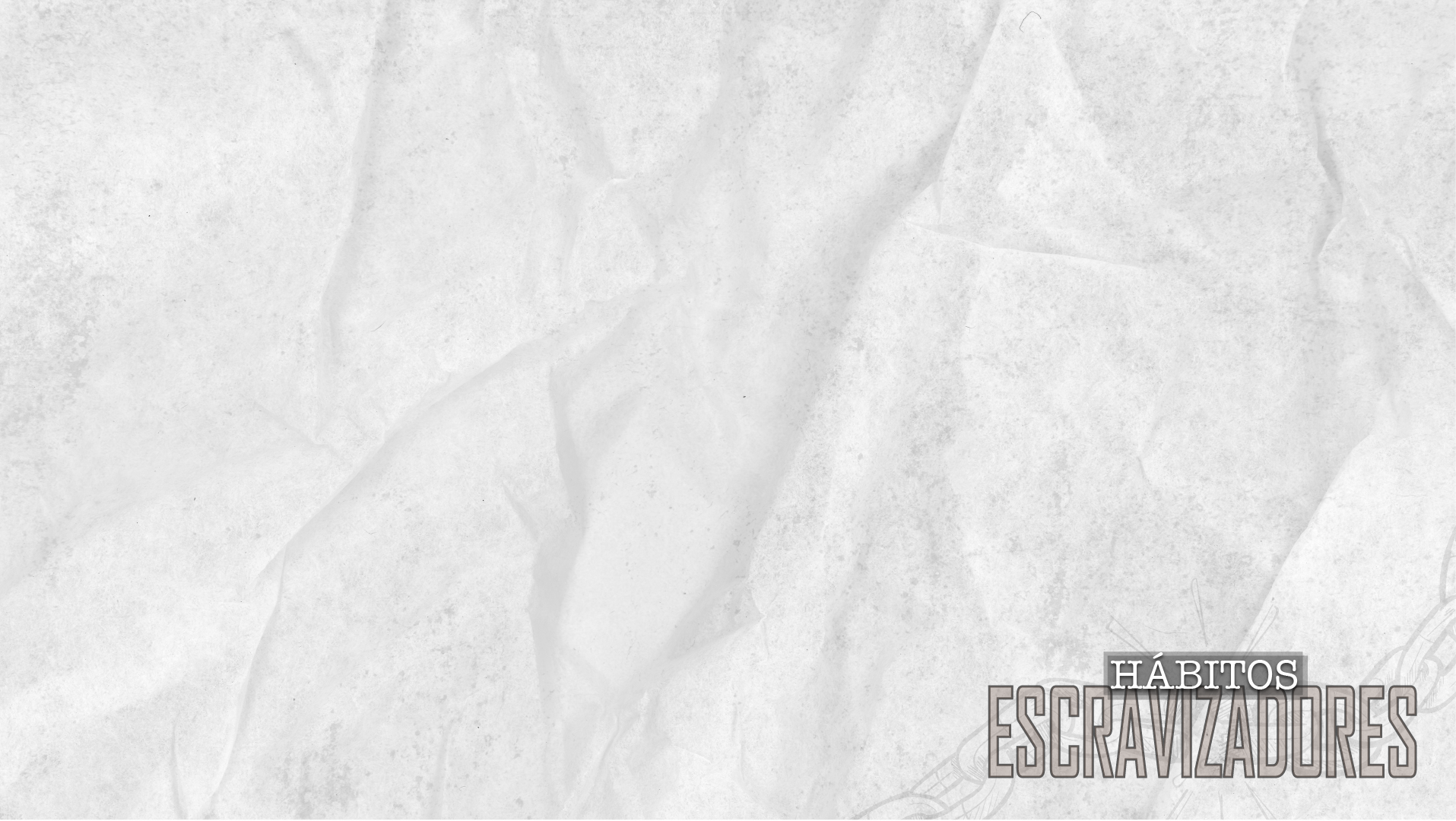 Como vencer o hábito escravizador?
Precisa não só eliminar (despojar-se) de tais provisões que perpetuam o  hábito em sua vida, mas também precisa colocar (revestir-se) das provisões de Deus  -  Ef.4.22-24. 

Precisa substituir atividades más por boas.
[Speaker Notes: Boas amizades – Hb 10.24; Pv 13.20; Pv 27.10
Cultivar amizades com famílias piedosas e maduras para observar os seus relacionamentos domésticos para interagir e crescer junto.
Crescer no cultivo de disciplinas bíblicas pessoais que são essenciais para o crescimento à imagem de Cristo.
 Crescer não só no envolvimento com a igreja como também na apresentação voluntária para servir, para doar e contribuir  -  Hb 10.24,25; II Co 9.6-15
 
Redirecionar e redefinir práticas, atividades, rotinas e rotas -  Ef 4.25-32; Cl.3.8-4.1]
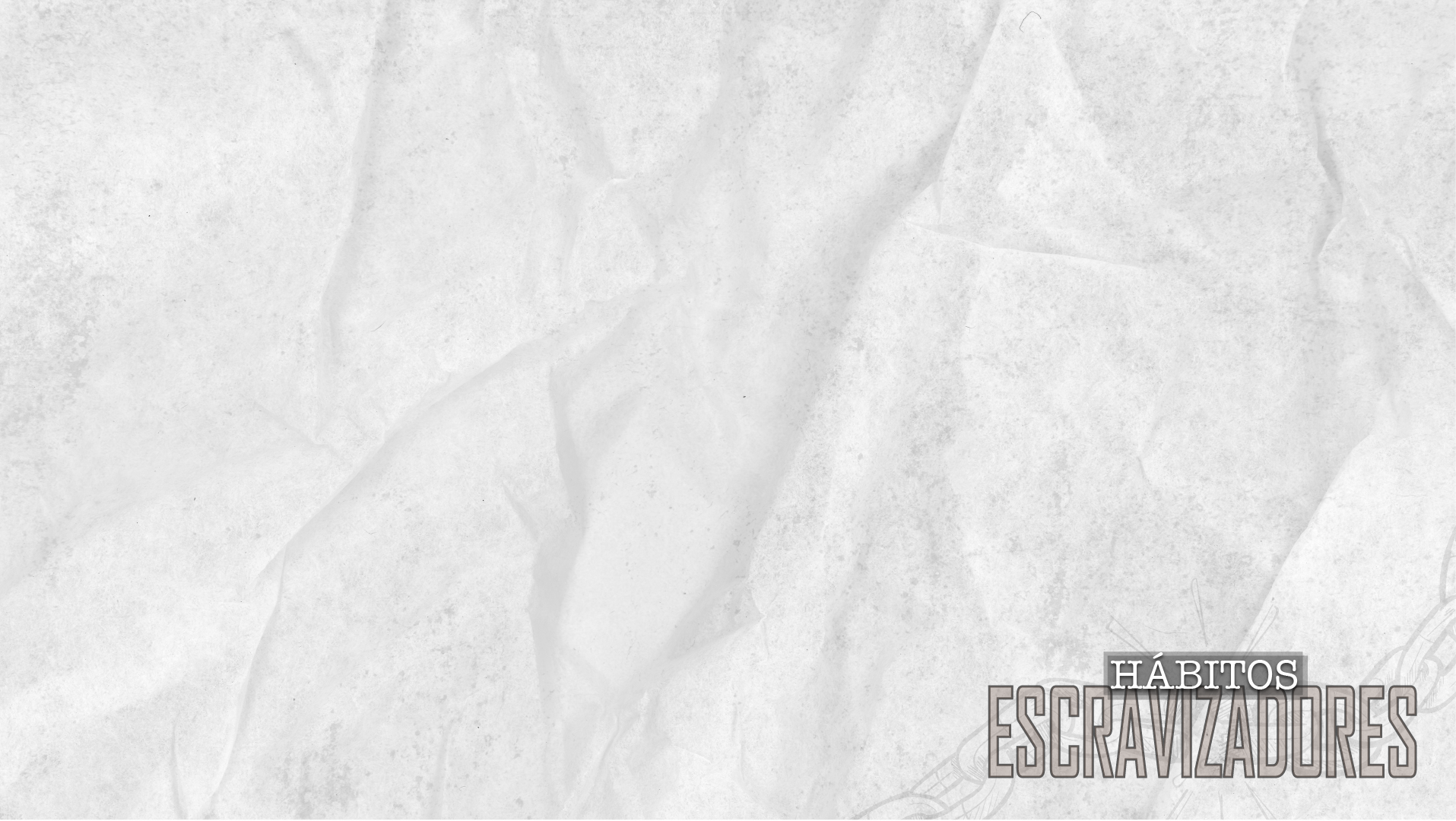 Como vencer o hábito escravizador?
Poderá ser necessário o auxílio em algum centro ou clínica de tratamento, a fim de manter a pessoa distante dos aspectos facilitadores da manutenção do hábito escravizador, tais como ambiente, amigos, lugares, situações, pessoas, drogas, medicamentos, etc., enquanto ela lida inicialmente com o estabelecimento de novos hábitos.
Bibliografia
 
Welch, Edward T. - Hábitos Escravizadores, 2ª Edição, 2015. São Bernardo do Campo, SP – Nutra Publicações Ltda.
 
Cáceres, Jayro - Extraído e adaptado em parte de Welch, Edward T. e Shogren, Gary Steven, Addictive Behavior, p.27-49, Baker Book House Company, Grand Rapids, MI, 1994, em parte de Allchin, Ronald A., Victory over addictions, workshop apresentado durante a Conferência Anual do NANC, Lafayette, IN, Out/2000, material não publicado, e em parte de Welch, Edward T., ADDICTIONS – A Banquet in the grave, p.51,52,66-91, P&R Publishing Company, NJ, 2001
 
MacArthur, John F. Jr. – Introdução ao Aconselhamento Bíblico, 1a edição. São Paulo, SP. Editora Hagnos, 2004
Bibliografia
 
MacArthur, John F. Jr. - Nossa Suficiência em Cristo, 1a edição. São José dos Campos, SP: Editora Fiel, 1995.

SBPV, Coletâneas de Aconselhamento Bíblico (vol 1-4). Atibaia, SP.

IBCU, Lidando com Ídolos do Coração e Depressão, Seminário p/ Gavin e Eleny Aitken, 

IBCU, Mudança Bíblica Permanente, Seminário p/ David Smith, apostila

Mack, Wayne. Tarefas Práticas para uso no Aconselhamento Bíblico, volume 1. São José dos Campos, SP: Editora Fiel.

Gallagher, Steve – No Altar da Idolatria Sexual . 2000. Rio de Janeiro, RJ – Graça Editorial

Powlison, David – Como Acontece a Santificação, 2018. São José dos Campos, SP – Editora Fiel